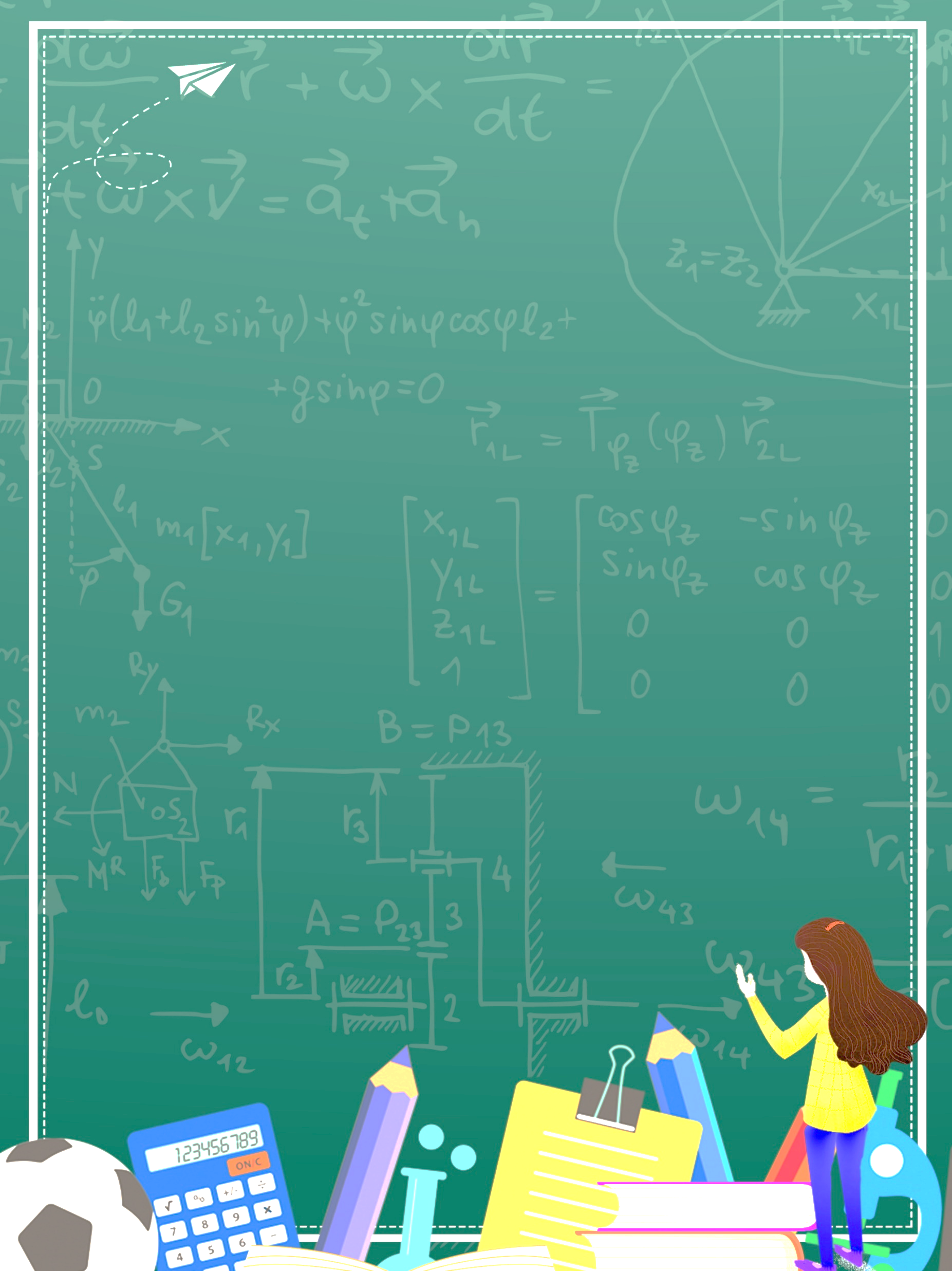 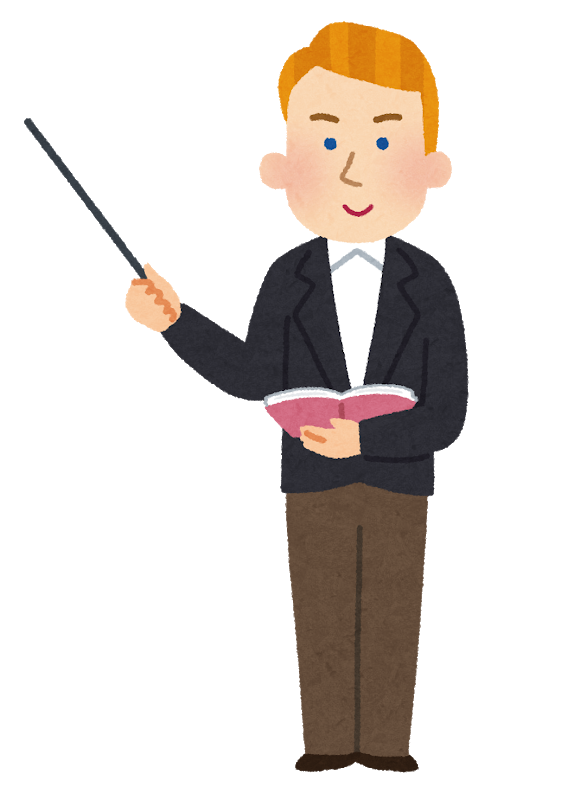 การถอดบทเรียนความสำเร็จการพัฒนาผลสัมฤทธิ์ทางการศึกษา ปีการศึกษา 2561 โรงเรียนสังกัดองค์กรปกครองส่วนท้องถิ่น
 และองค์กรปกครองส่วนท้องถิ่นที่จัดการศึกษา
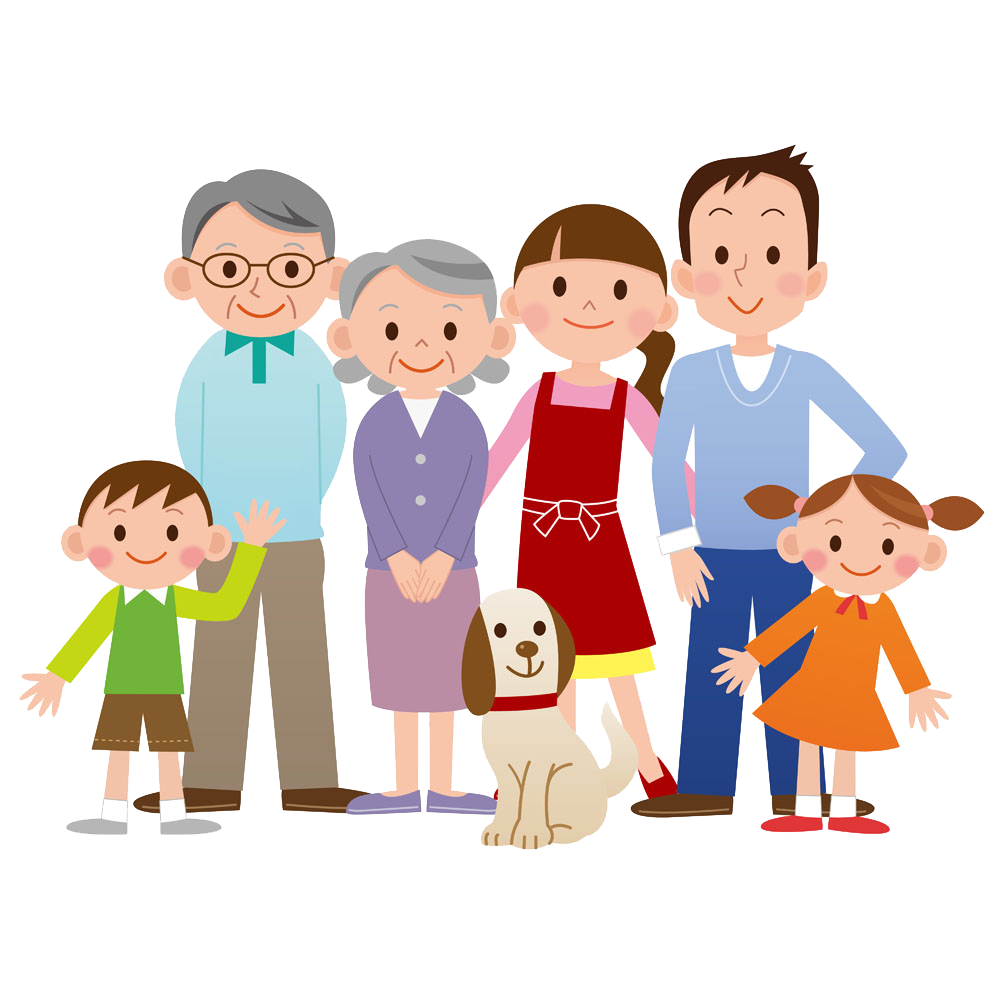 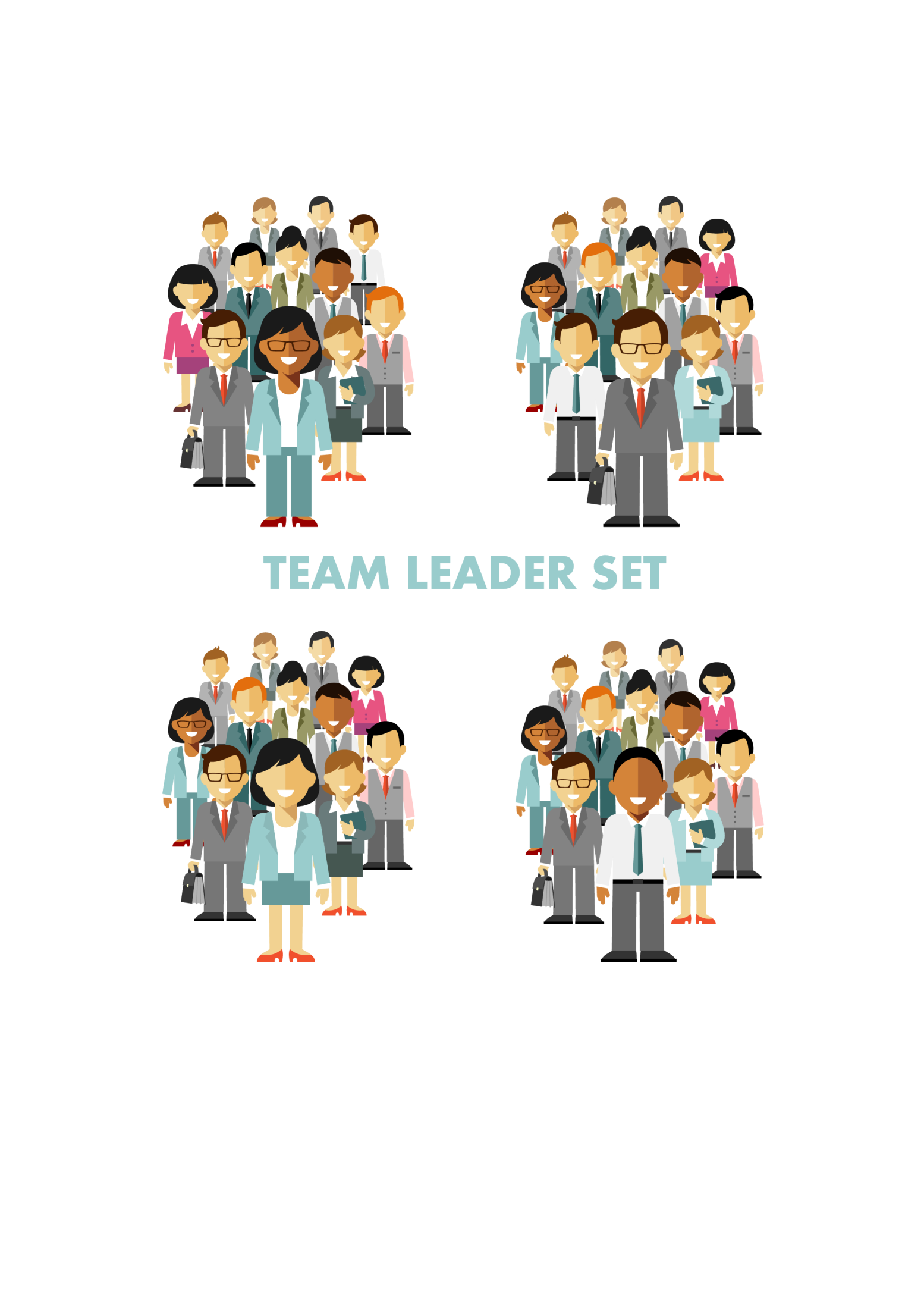 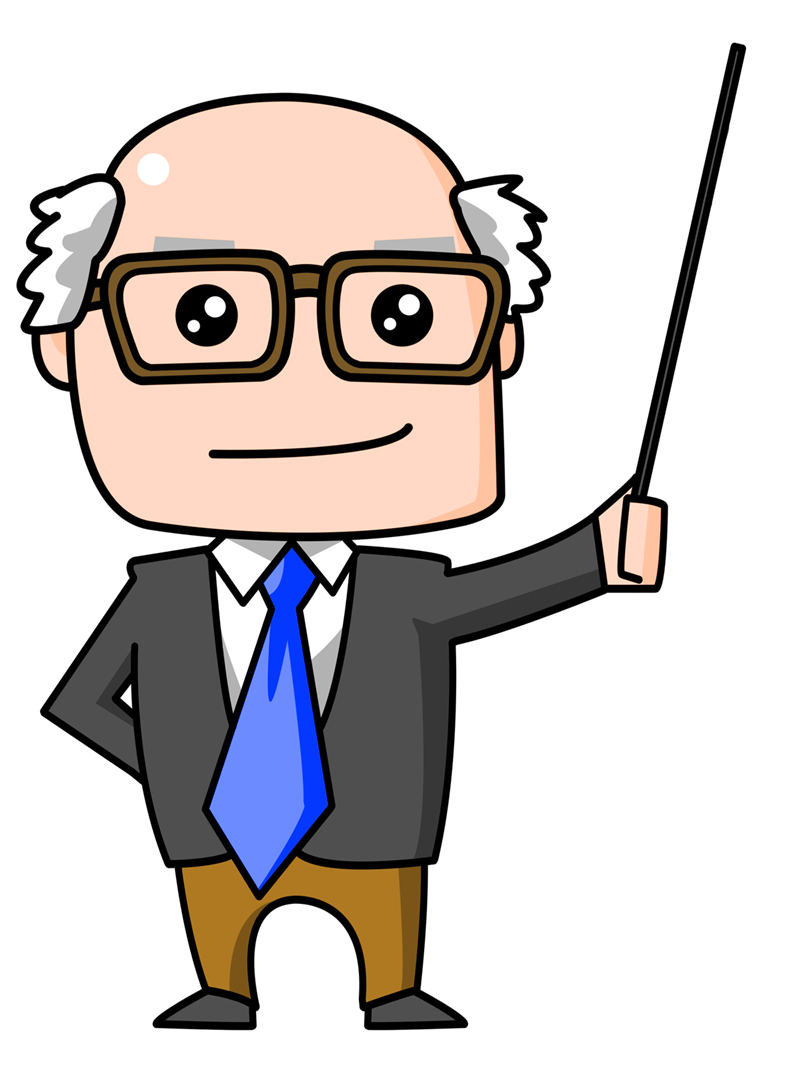 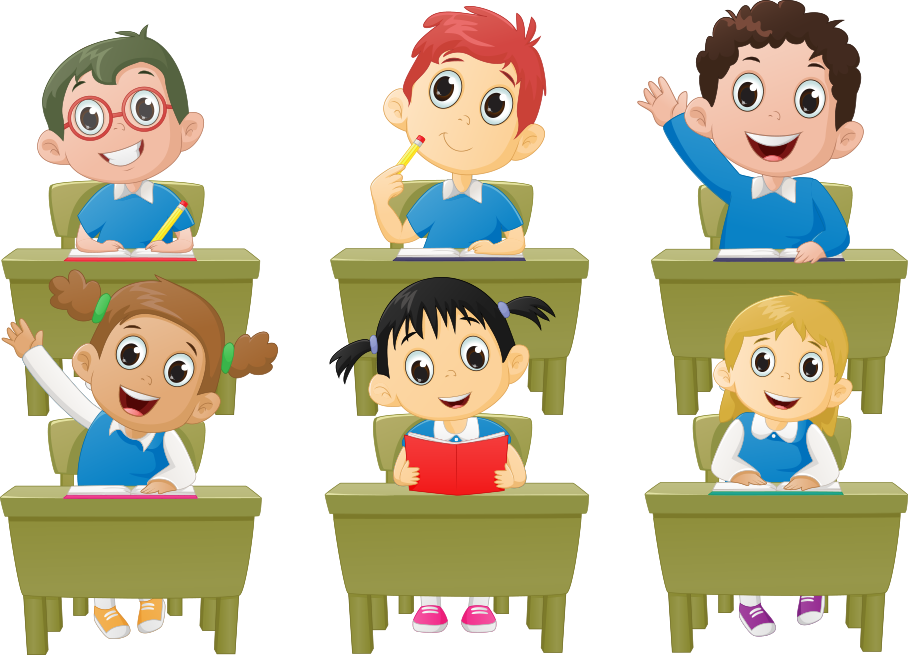 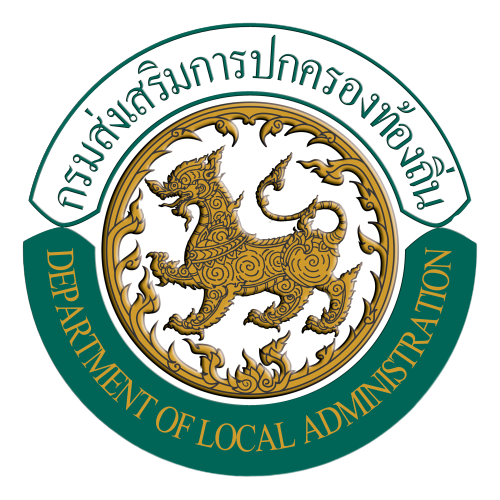 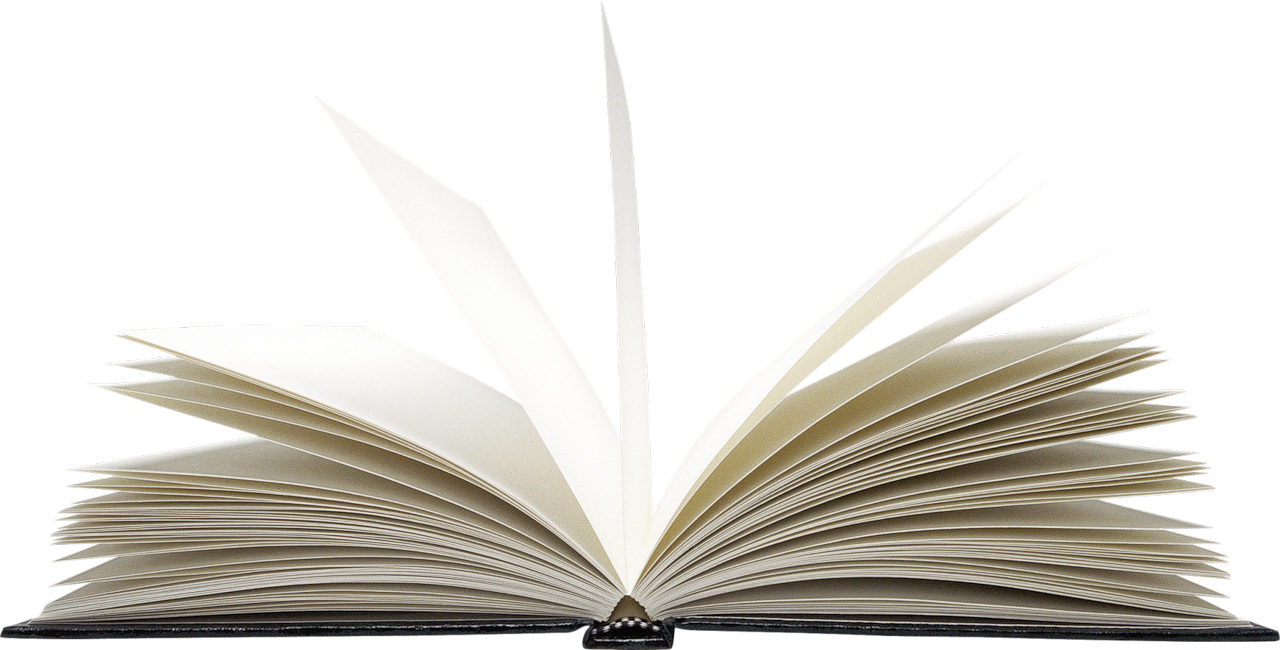 กลุ่มงานส่งเสริมการจัดการศึกษาท้องถิ่น
กองส่งเสริมและพัฒนาการจัดการศึกษาท้องถิ่น 
กรมส่งเสริมการปกครองส่วนท้องถิ่น
กระทรวงมหาดไทน
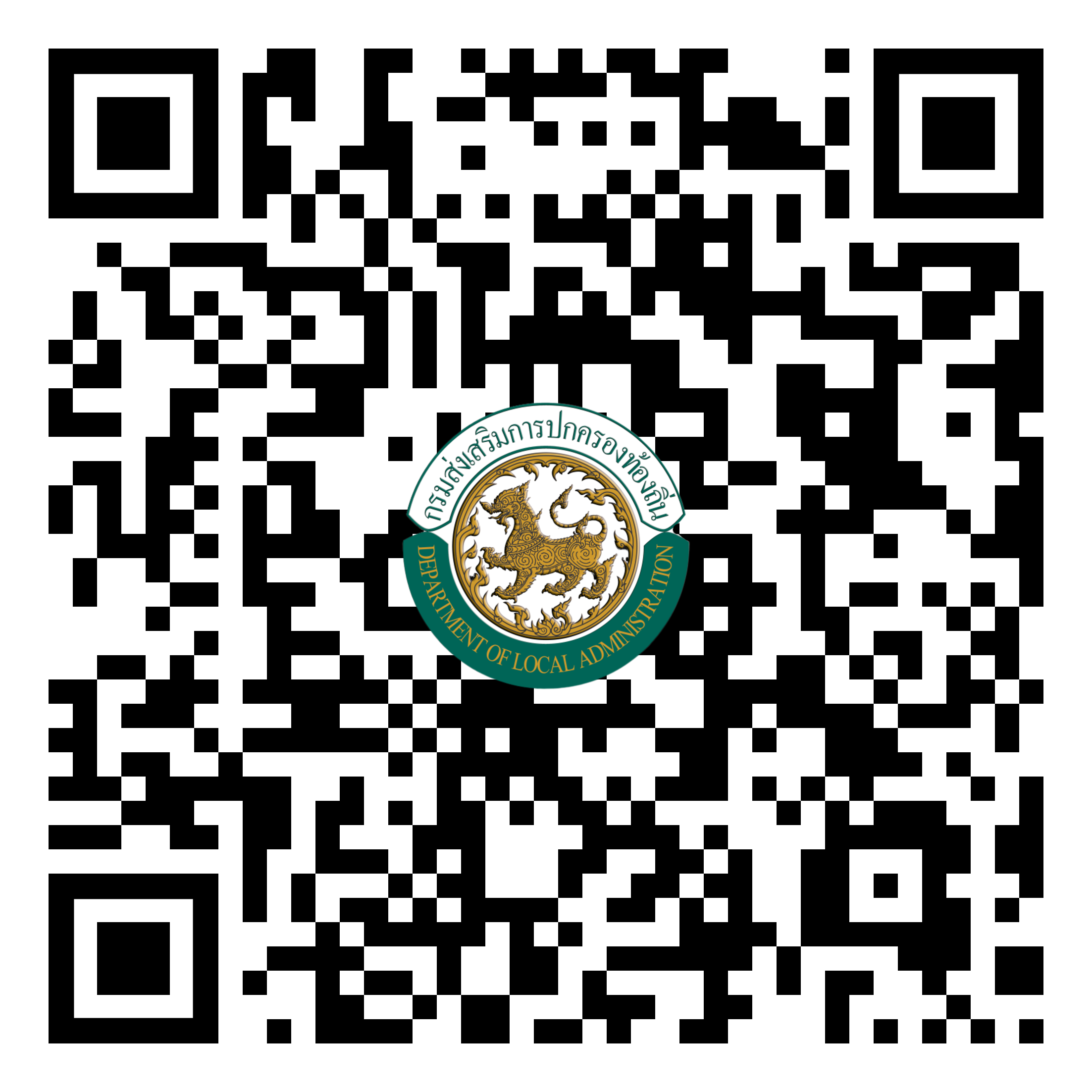 สแกนเพื่อดาวน์โหลด
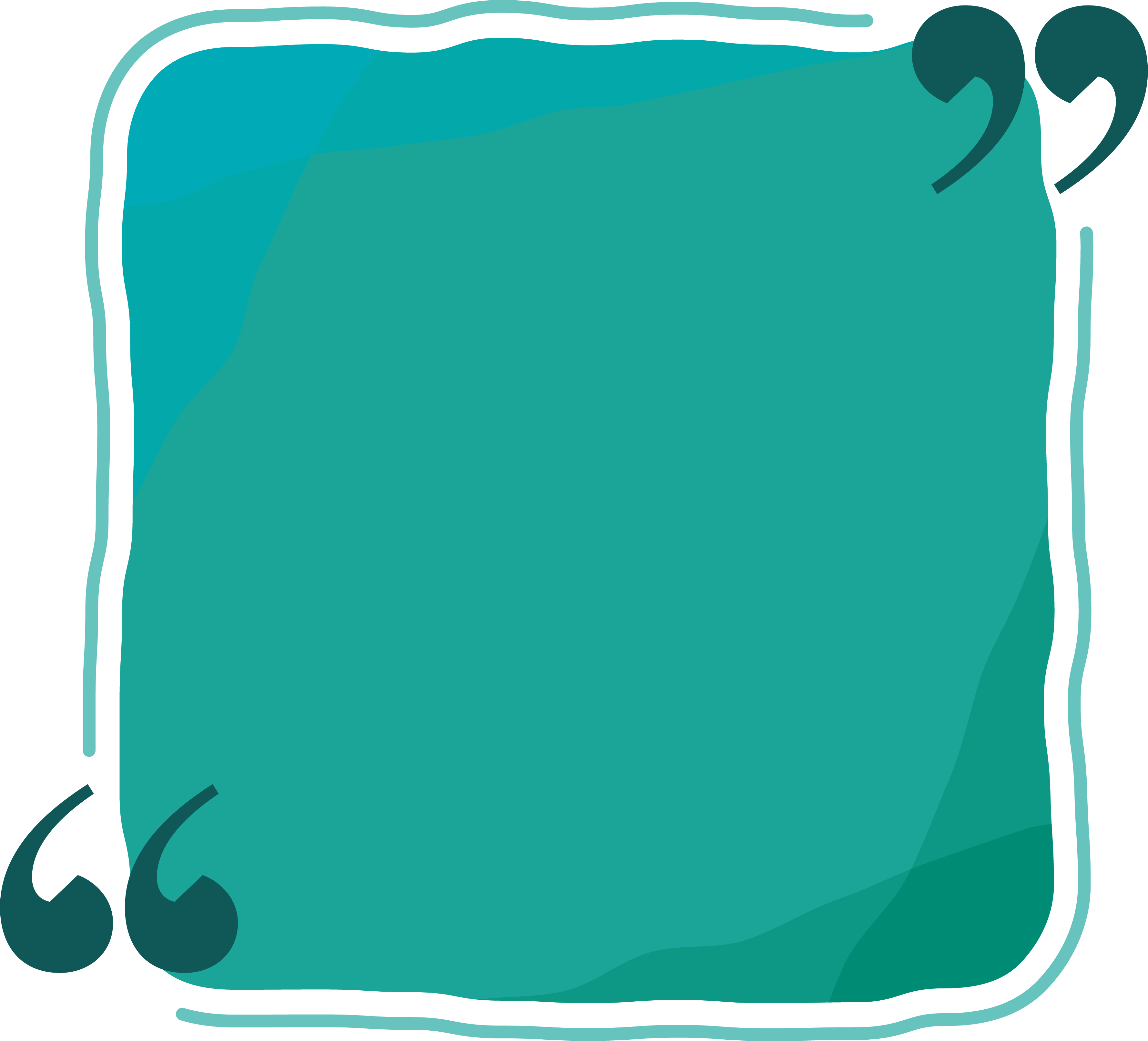 การถอดบทเรียนความสำเร็จ
การพัฒนาผลสัมฤทธิ์ทางการศึกษา ปีการศึกษา 2561
กลุ่มงานส่งเสริมการจัดการศึกษาท้องถิ่น กองส่งเสริมและพัฒนาการจัดการศึกษาท้องถิ่น กรมส่งเสริมการปกครองท้องถิ่น ได้จัดทำ การถอดบทเรียนความสำเร็จการพัฒนาผลสัมฤทธิ์ทางการศึกษา             ปีการศึกษา 2561 ของโรงเรียนสังกัดองค์กรปกครองส่วนท้องถิ่น และองค์กรปกครองส่วนท้องถิ่นที่จัดการศึกษา โดยได้รวมรวบข้อมูลจาก สถานศึกษา สำนัก/กองการศึกษา และองค์กรปกครองส่วนท้องถิ่น          ที่ได้รับโล่รางวัลการพัฒนาผลสัมฤทธิ์ทางการศึกษา ดีเด่น ประจำ            ปีการศึกษา 2561 แล้ววิเคราะห์และสังเคราะห์ปัจจัยความสำเร็จ              รวมรวบไว้ในเอกสารฉบับนี้ และหวังเป็นอย่างยิ่งว่าท่านผู้ศึกษาเอกสารฉบับนี้จะได้รับประโยชน์ และสามารถนำข้อมูลเหล่านี้ไปต่อยอดพัฒนาการศึกษาท้องถิ่นต่อไป
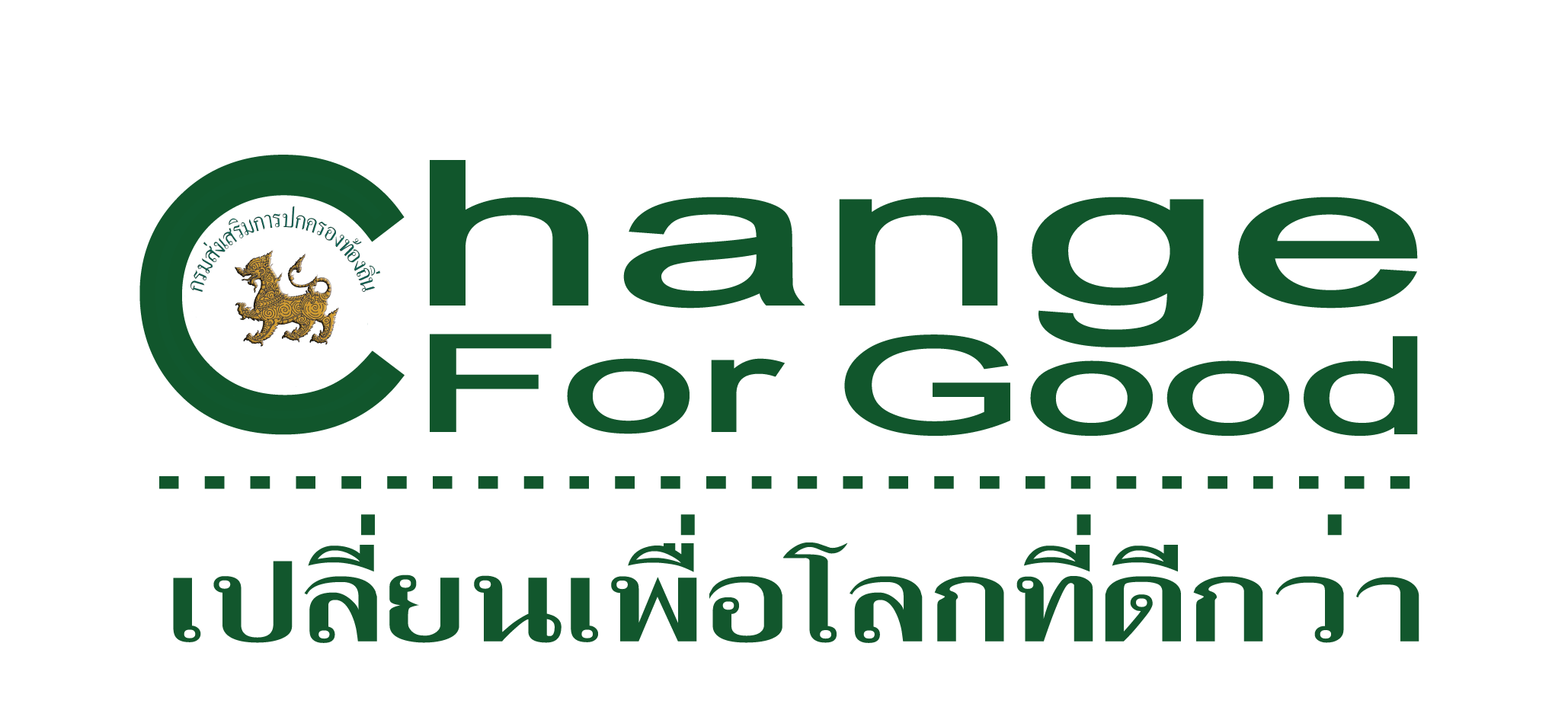 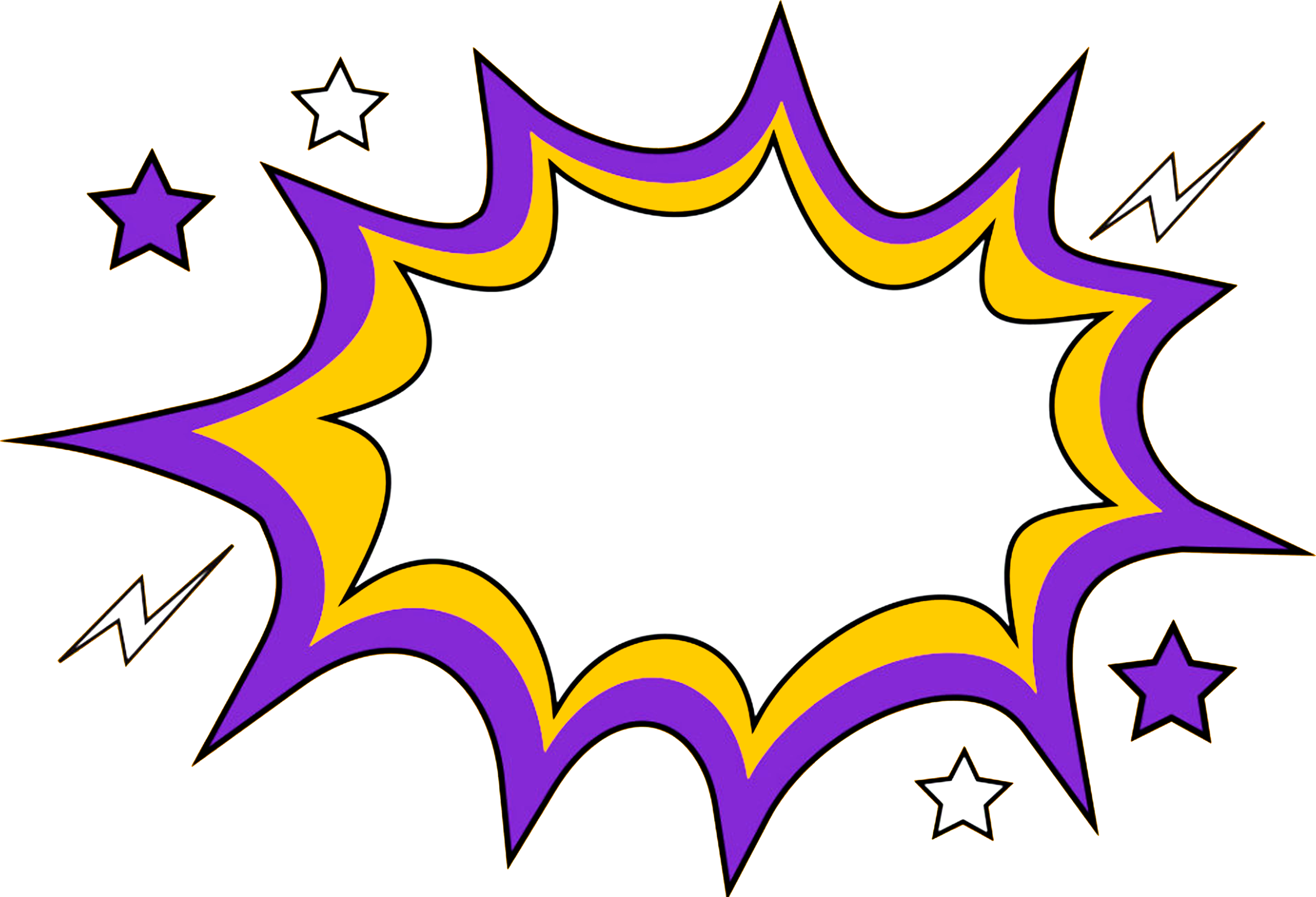 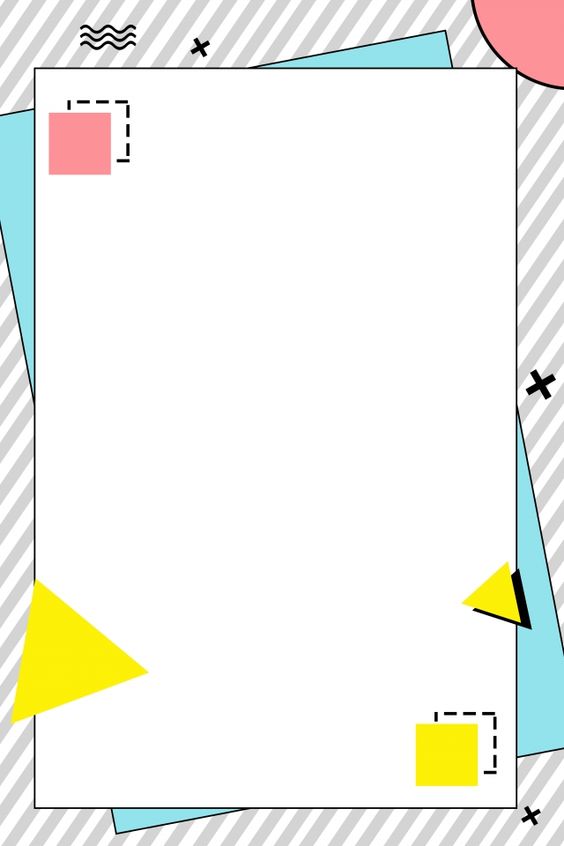 Key Success 
Factors
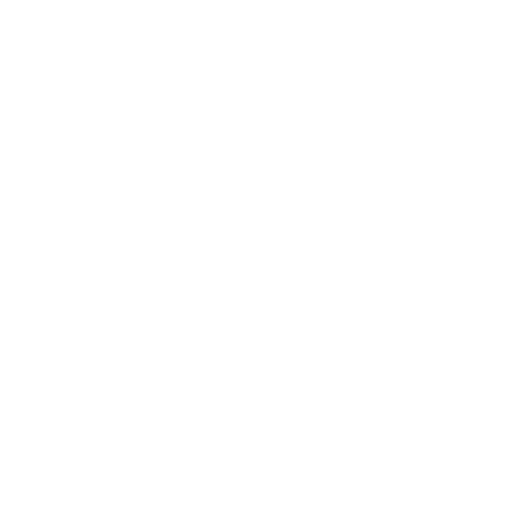 ร่วมมือ
สอดคล้อง
หลากหลาย
วิเคราะห์
ต่อเนื่อง
จิตใจ
เป็นขั้นตอน
แผนการจัดการเรียนรู้
แผนพัฒนาคุณภาพการศึกษา
แผนการนิเทศ ติดตาม
การจัดการเรียนรู้ 
การนิเทศ ติดตาม
การปรับปรุงและพัฒนา
สร้างความตระหนัก 
สร้างแรงจูงใจ, ขวัญและกำลังใจ
ความต้องการของ ผู้เรียน, ชุมชน/สังคม, ตลาดแรงงาน
หลักสูตร แกนกลางฯ 2551 , สถานศึกษา
นโยบาย
ผู้เรียนรายบุคคล ความช่วยเหลือที่ต้องการ, 
                              ความสามารถ, ความสนใจ
มาตรฐาน ตัวชี้วัดตามหลักสูตร
           แกนกลางฯ 2551
ครู/บุคลากรทางการศึกษา
การวัดและประเมินผล  เนื้อหา สอดคล้อง 
                                              Bloom Taxonomy 
สื่อการสอน/กิจกรรมการเรียนรู้
ภายใน  นักเรียน, ครู, สถานศึกษา, อปท. 
ภายนอก คณะกรรมการสถานศึกษา, 
            ผู้ปกครอง, ชุมชน, เครือข่าย
พัฒนา  แผน
นิเทศ ติดตาม
แผนยุทธศาสตร์ชาติ
แผนการศึกษาระดับชาติ 
แผนพัฒนาเศรษฐกิจและสังคมแห่งชาติ
นโยบายด้านการศึกษาของต้นสังกัด
ความถนัด, ความสนใจ
สิ่งที่ควรได้รับการพัฒนา
อัตรากำลัง
อปท.    ผอ.    ครู    นร.
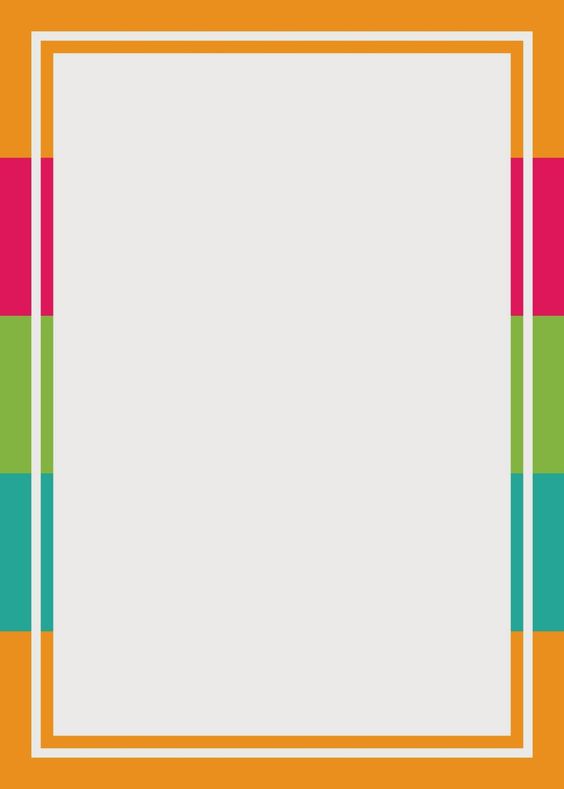 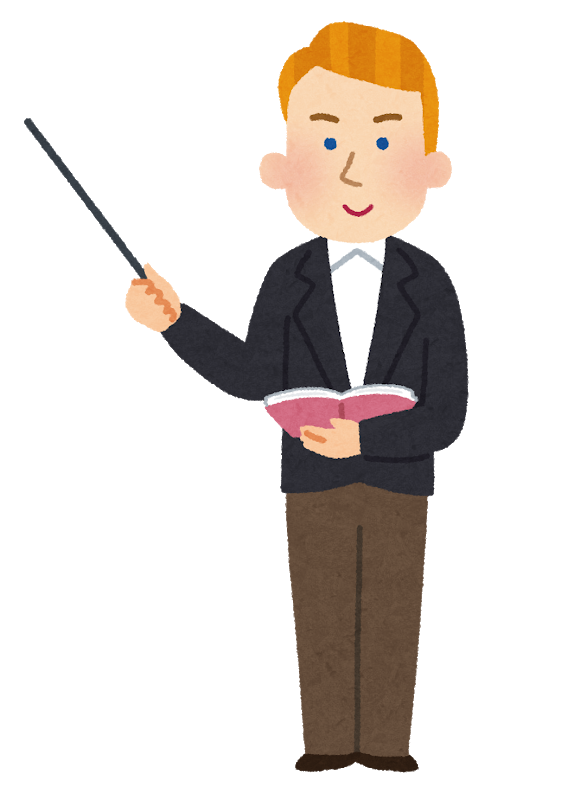 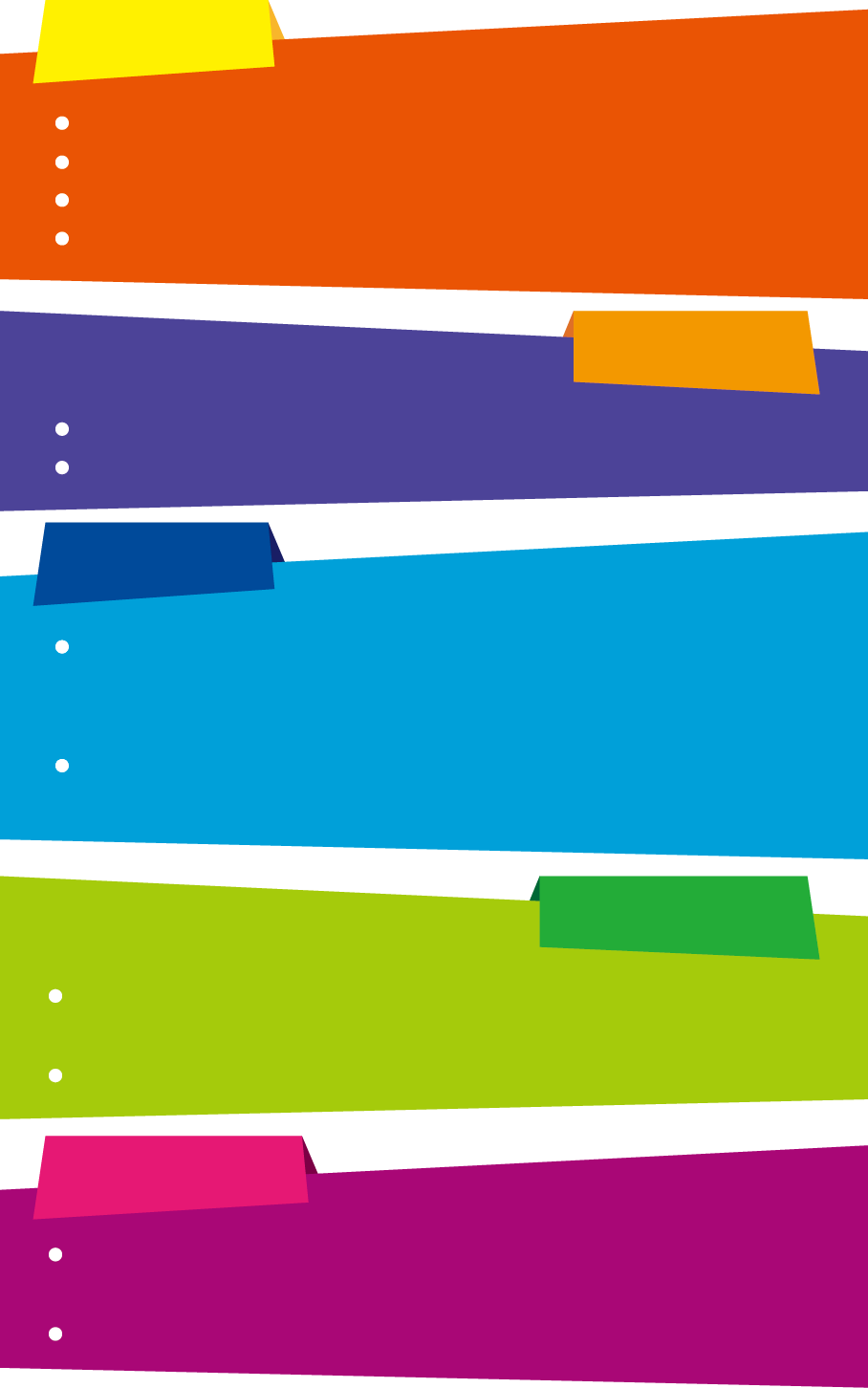 การถอดบทเรียนความสำเร็จ
การพัฒนาผลสัมฤทธิ์ทางการศึกษา                   ปีการศึกษา 2561
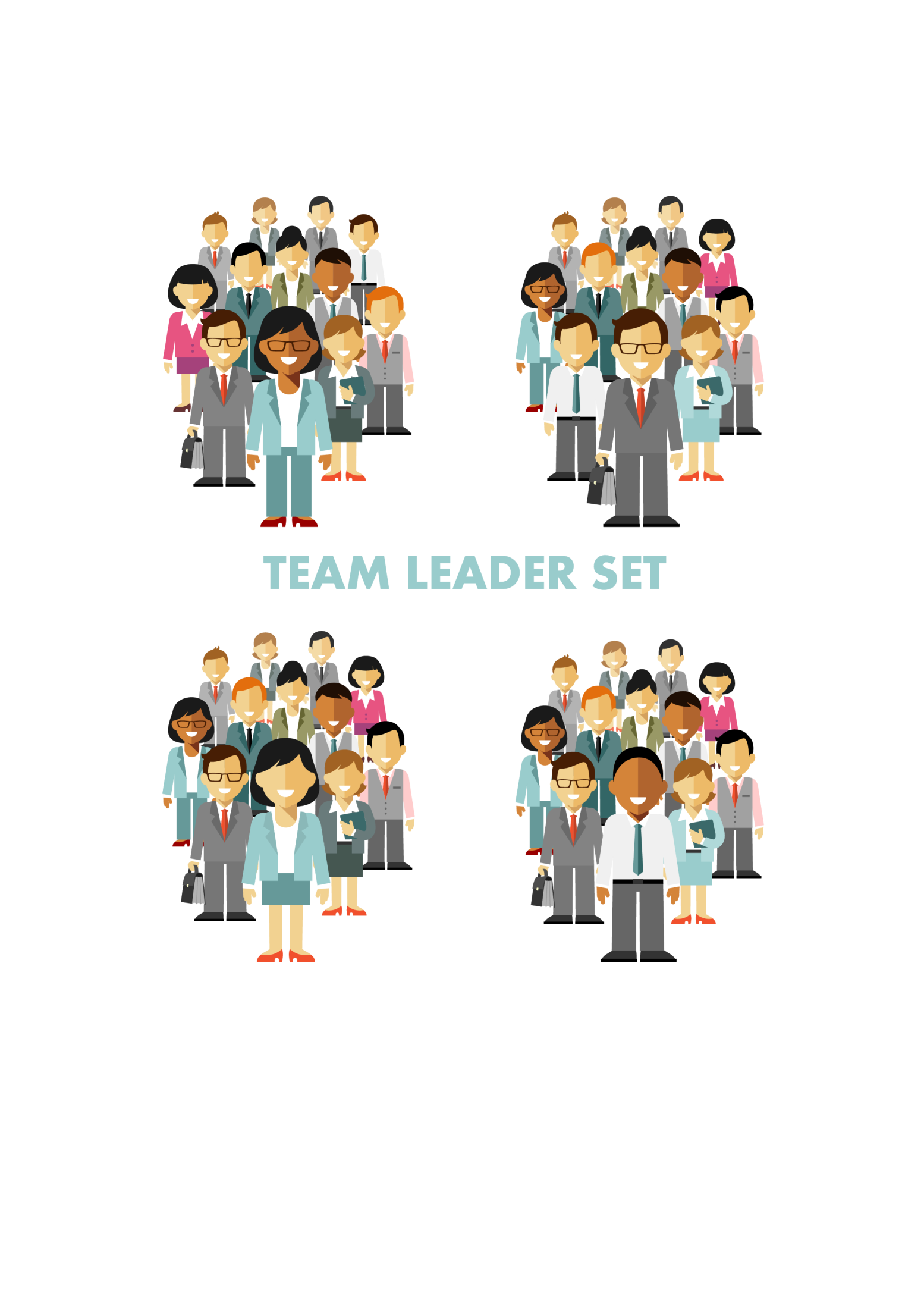 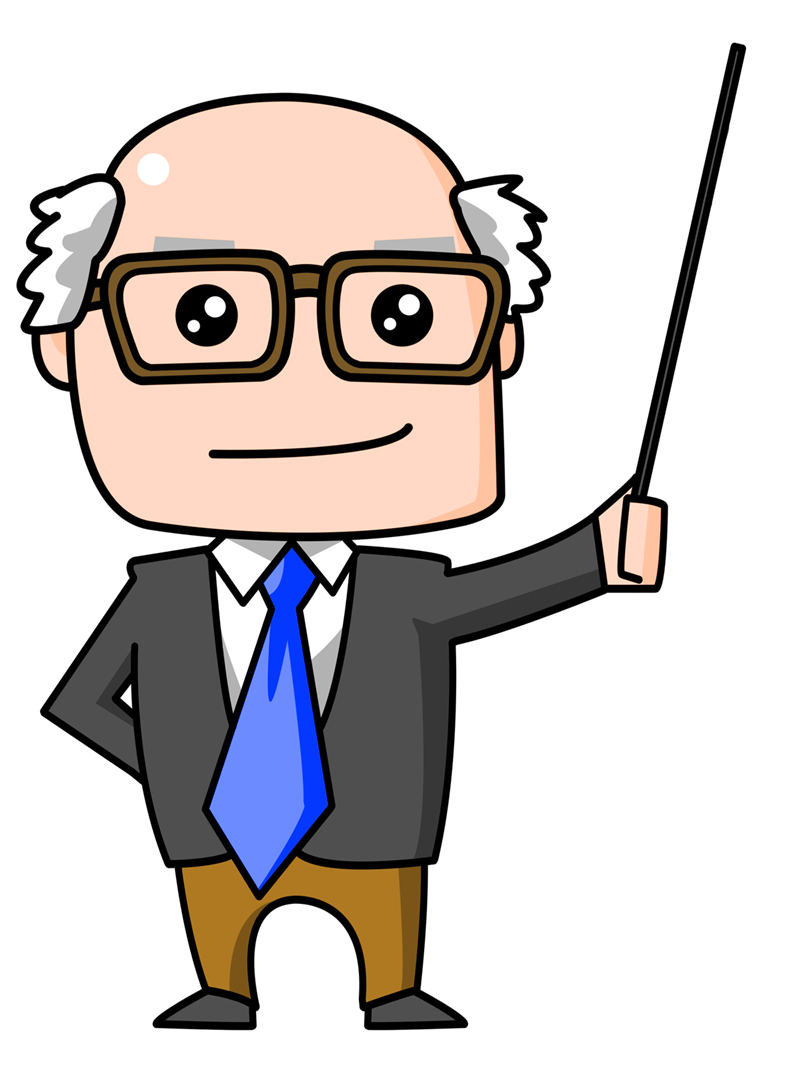 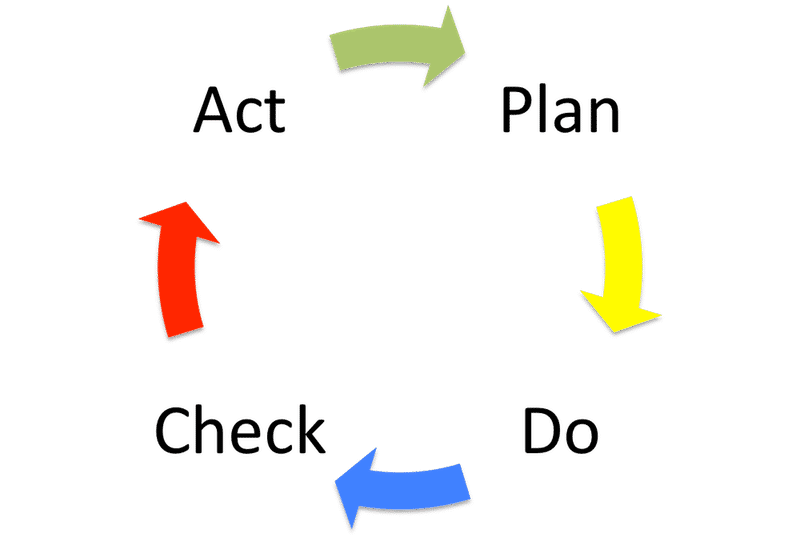 จากการศึกษาความสำเร็จการพัฒนาผลสัมฤทธิ์ทางการศึกษา                   ปีการศึกษา 2561 ของสถานศึกษา สำนัก/กองการศึกษา และองค์กรปกครองส่วนท้องถิ่นที่ได้รับโล่รางวัลการพัฒนาผลสัมฤทธิ์               ทางการศึกษา ดีเด่น ประจำปีการศึกษา 2561 พบว่ากระบวนการพัฒนา ผลสัมฤทธิ์ทางการศึกษา ที่สถานศึกษา สำนัก/กองการศึกษา และองค์กรปกครองส่วนท้องถิ่นปฏิบัติ คือ Deming cycle หรือ PDCA
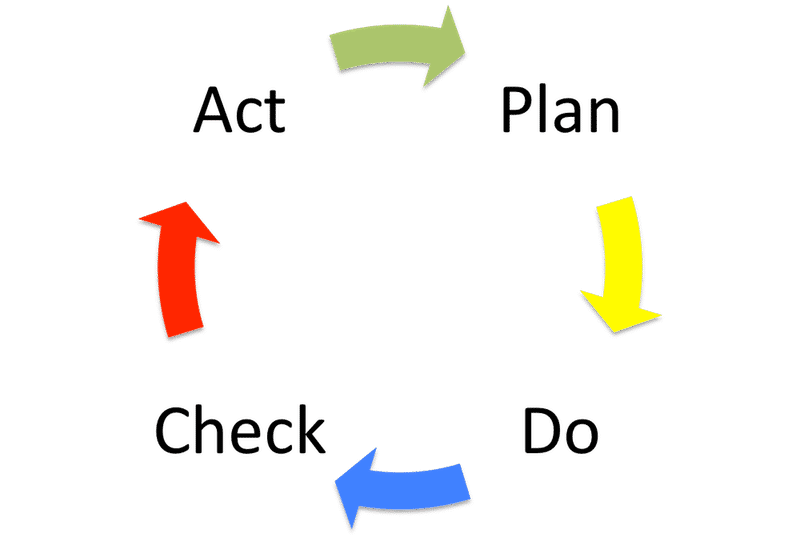 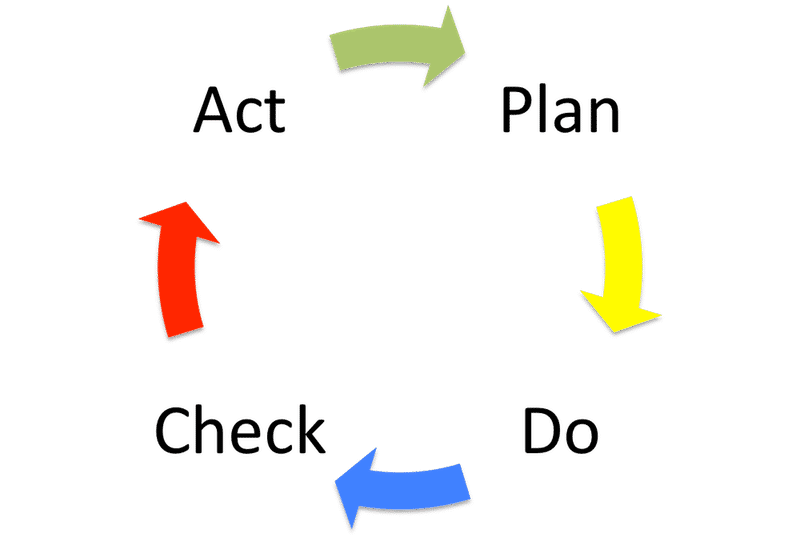 อปท.
ผู้บริหารสถานศึกษา
ครู
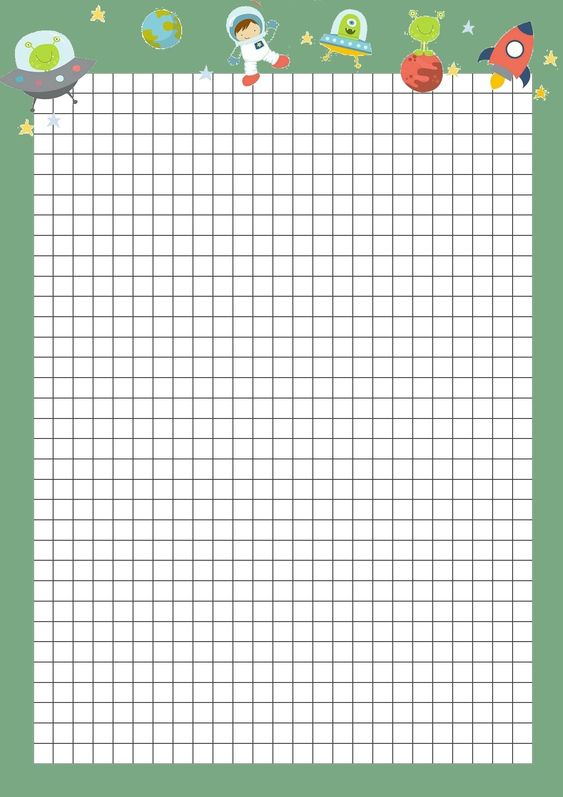 นักเรียน
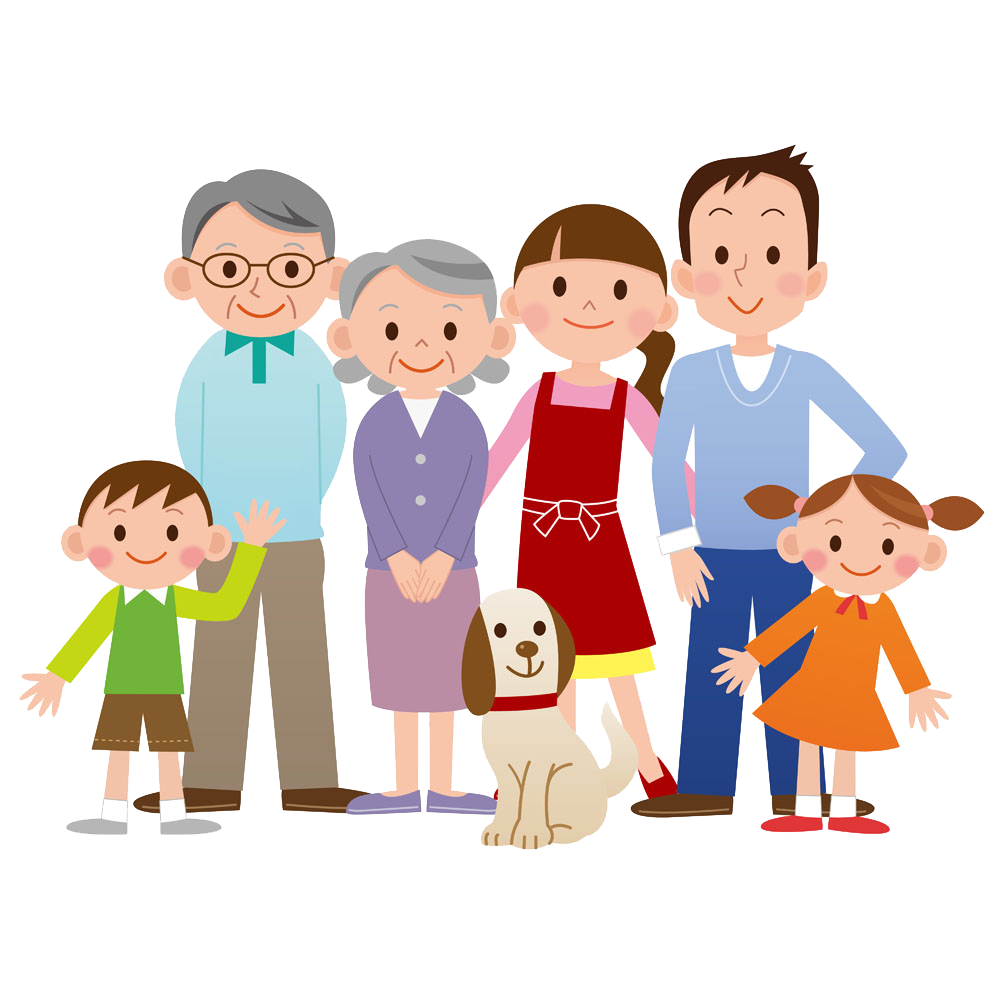 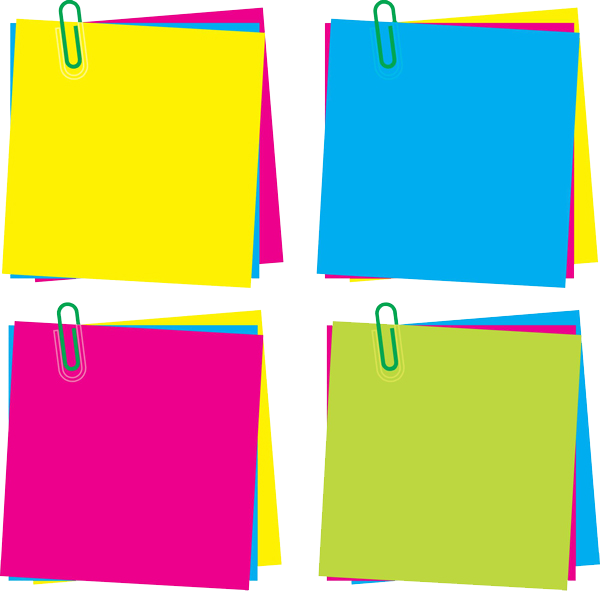 รับ
- การวิเคราะห์รายบุคคล
  - ความช่วยเหลือที่ต้องการ
   - ความสามารถ/ความสนใจ
   - ปัญหา
- ขวัญและกำลังใจ
- แรงจูงใจ
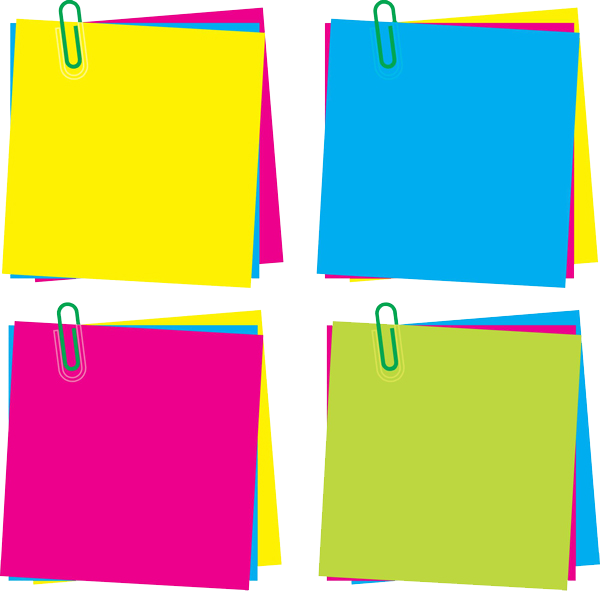 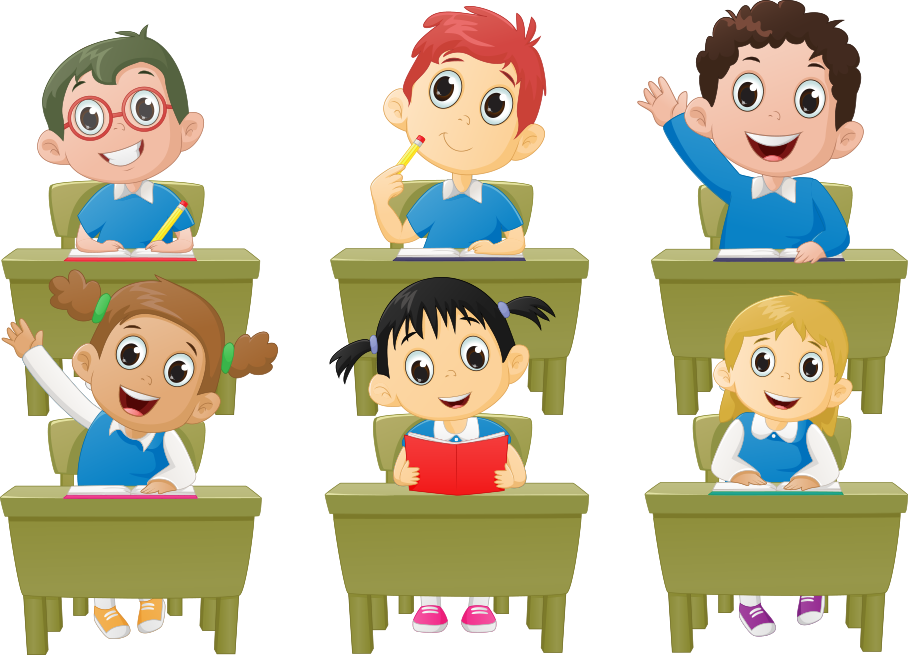 ให้
- ความสนใจ
- ความรับผิดชอบ
ชุมชน/ผู้ปกครอง
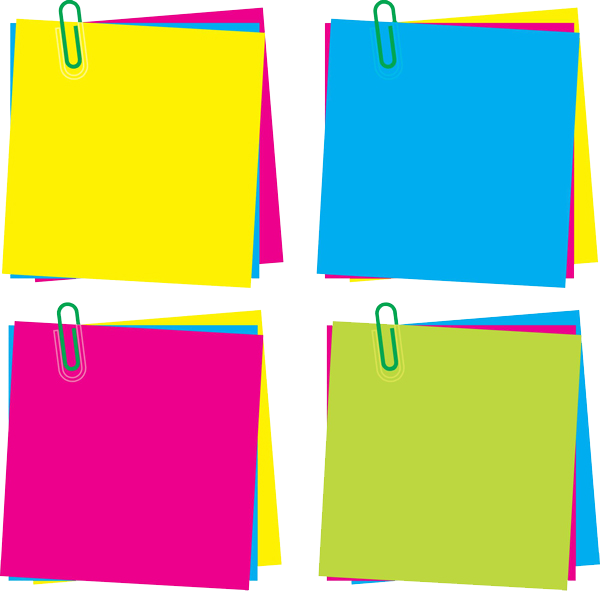 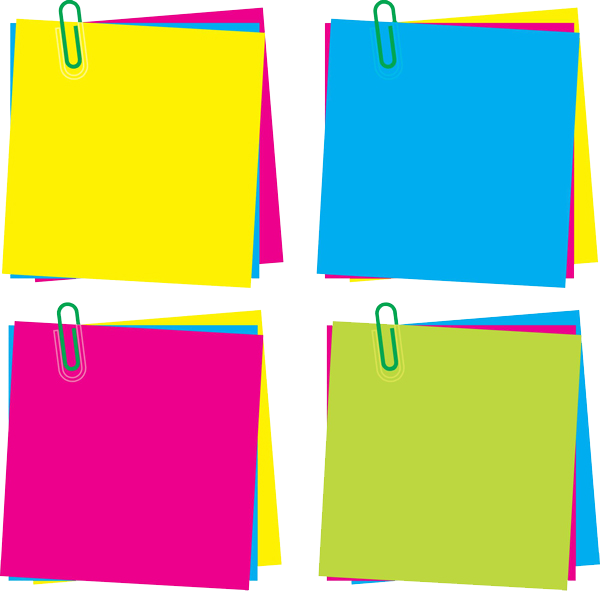 รับ
- การช่วยเหลือจากโรงเรียน
  - วัสดุ/อุปกรณ์ 
  - ข่าวสารประชาสัมพันธ์ 
  - กิจกรรม
- แหล่งเรียนรู้ของชุมชน
ให้
- ความร่วมมือ
- ความไว้วางใจ
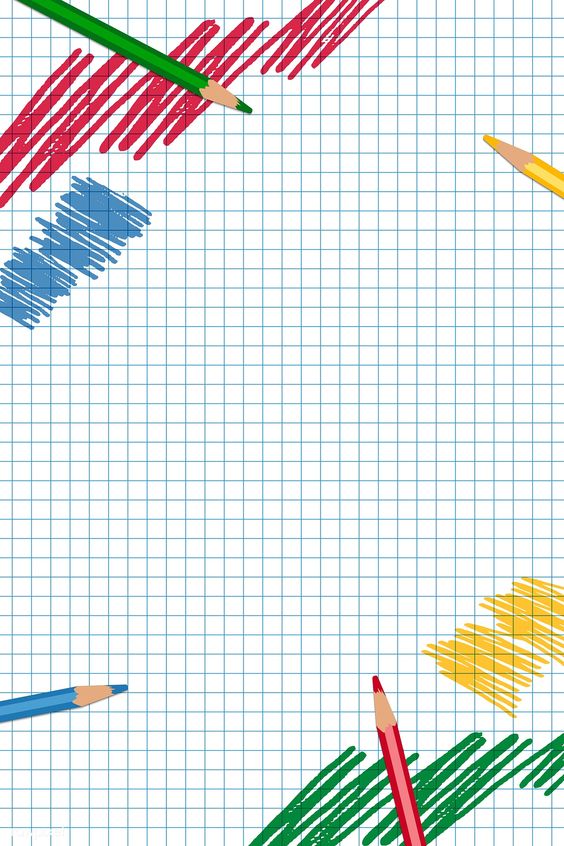 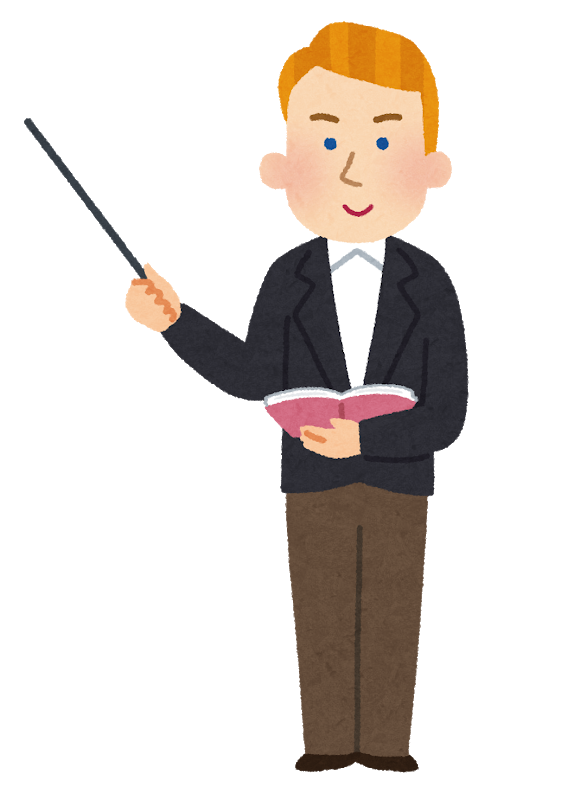 ครู
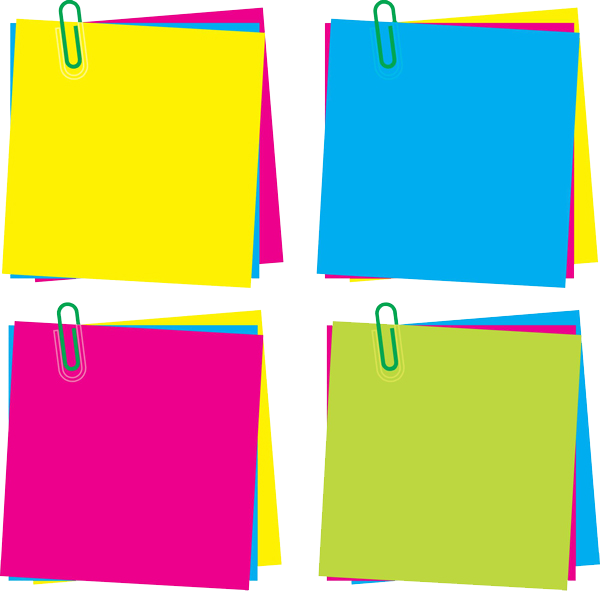 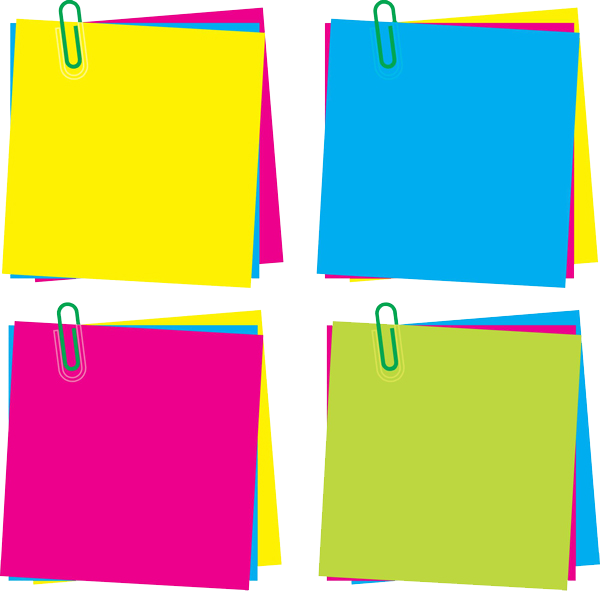 รับ
- ขวัญและกำลังใจ
- แรงจูงใจ
- การสนับสนุนทรัพยากรใน        การจัดการเรียนรู้
ให้
- จัดการเรียนรู้สอดคล้องมาตรฐานและตัวชี้วัดหลักสูตรแกนกลางฯ 2551อย่างเป็นขั้นเป็นตอน
- การวัดและประเมินผลที่หลากหลาย ตามทฤษฎีการเรียนรู้ Bloom Taxonomy 
- กิจกรรมการเรียนรู้ที่หลากหลาย
- สื่อการสอน/นวัตกรรมที่หลากหลาย
- บรรยากาศการเรียนรู้เชิงบวก
Plan
ความช่วยเหลือที่ต้องการ
ความสามารถ
ความสนใจ
วางแผนการจัดการเรียนรู้ โดย
- วิเคราะห์นักเรียนรายบุคคล 
- วิเคราะห์มาตรฐานและตัวชี้วัด
- วิเคราะห์การจัดการเรียนรู้ที่ผ่านมา
- สื่อการสอน/นวัตกรรมที่หลากหลาย
- จัดทำแผนการเรียนรู้/โครงการ/กิจกรรม
ข้อดี
สิ่งที่ควรพัฒนา
การวัดและประเมินผล/สื่อ/กิจกรรมการเรียนรู้ที่หลากหลาย
Act
ข้อดี
ข้อด้อย
ข้อจำกัด
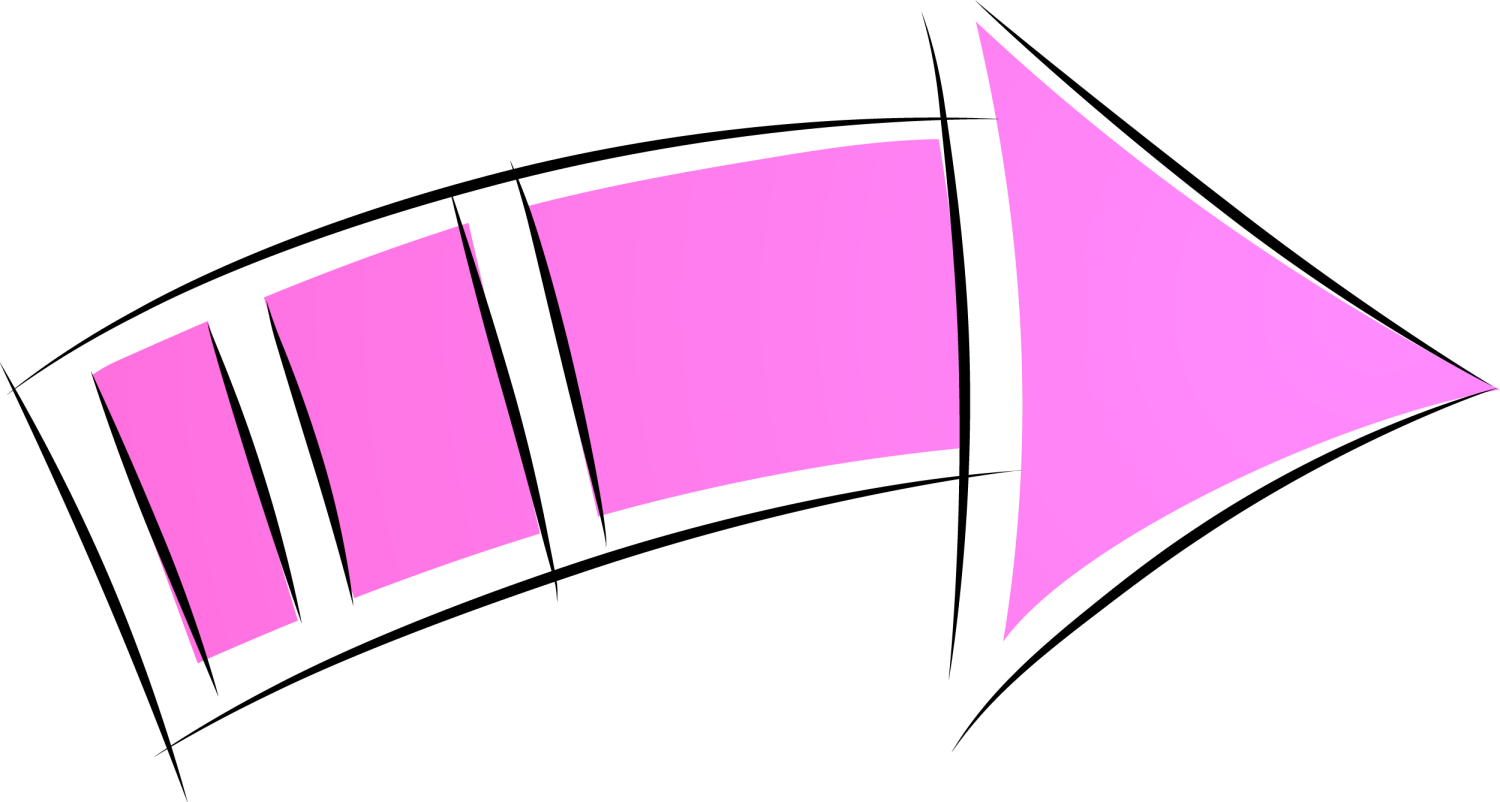 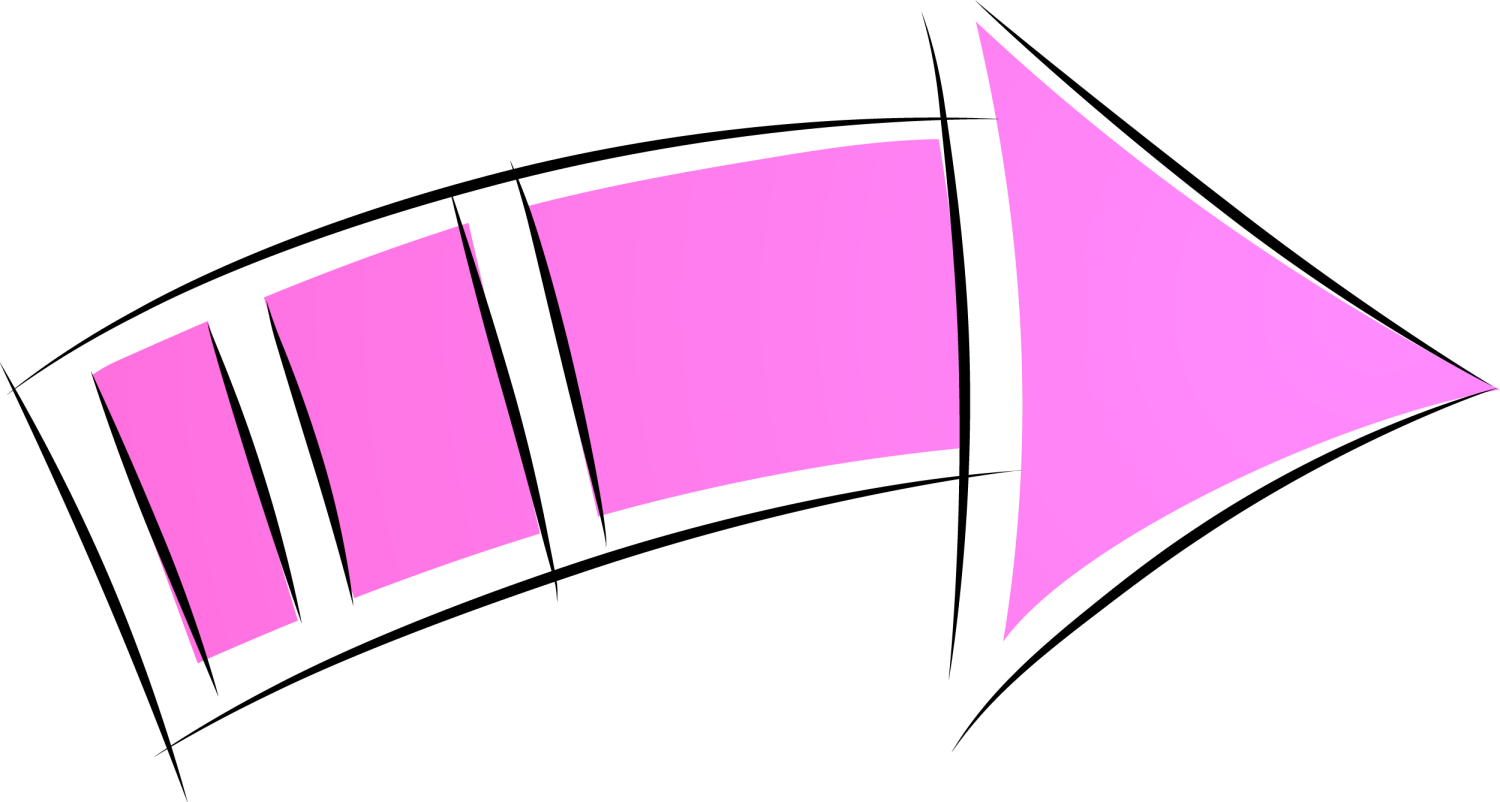 Do
- จัดการเรียนรู้ตามแผนการเรียนรู้
- พัฒนาสื่อ นวัตกรรม และใช้เทคโนโลยี
   อย่างหลากหลาย
- การจัดการชั้นเรียนที่เหมาะสมกับนักเรียนและ
เนื้อหาความรู้

- ให้ความช่วยเหลือนักเรียนที่มีปัญหาร่วมกับ
   ครูรายวิชาอื่น ชั้นอื่น และผู้ปกครองนักเรียน
   อย่างต่อเนื่อง
- วิเคราะห์การใช้แผนการเรียนรู้ 
  พฤติกรรมผู้เรียนที่พบ การจัดการ
  ชั้นเรียน และการใช้สื่อ นวัตกรรม
- PLC
บรรยากาศชั้นเรียนเชิงบวก
การเสริมแรงเชิงบวกและลบ
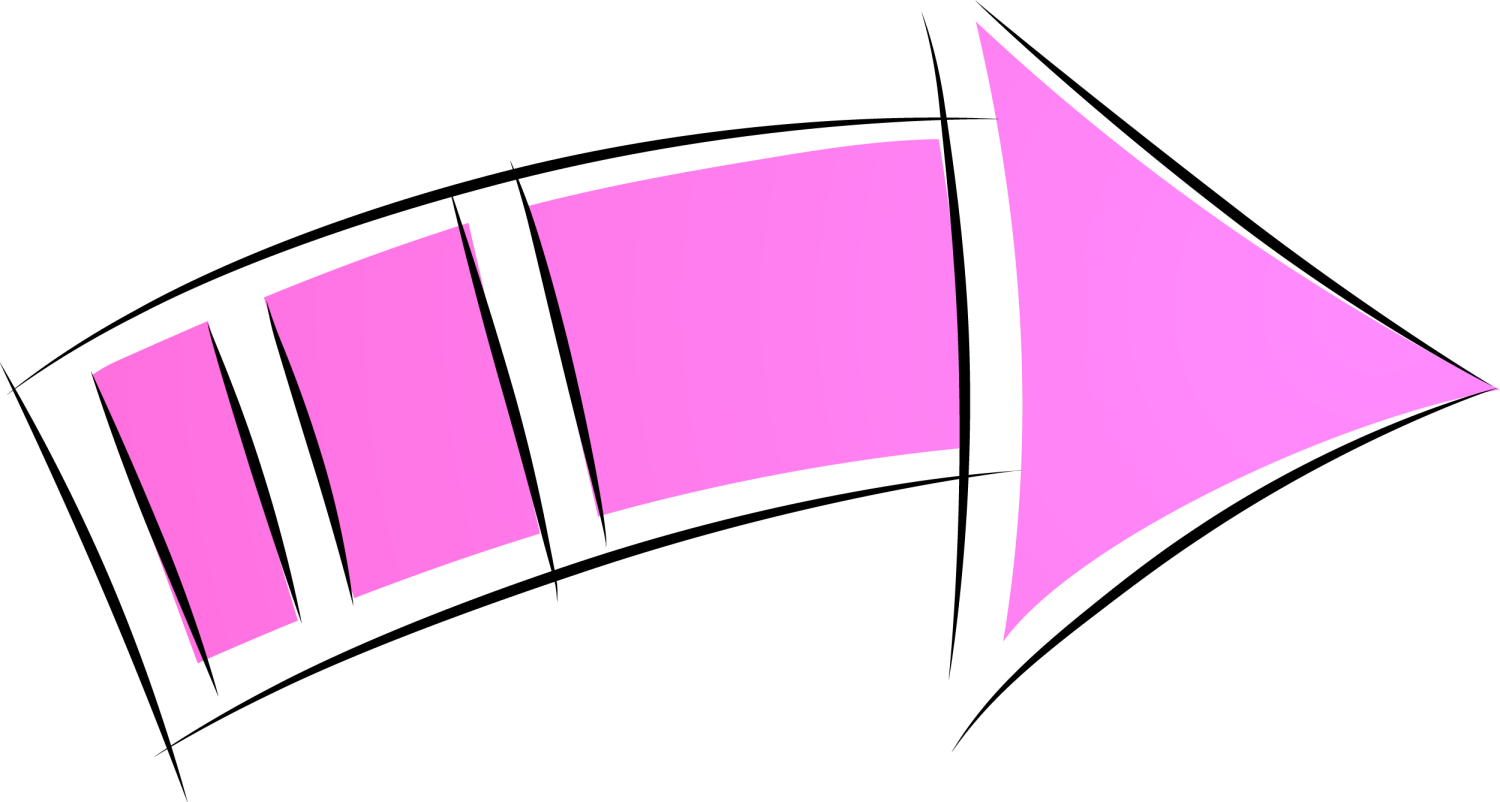 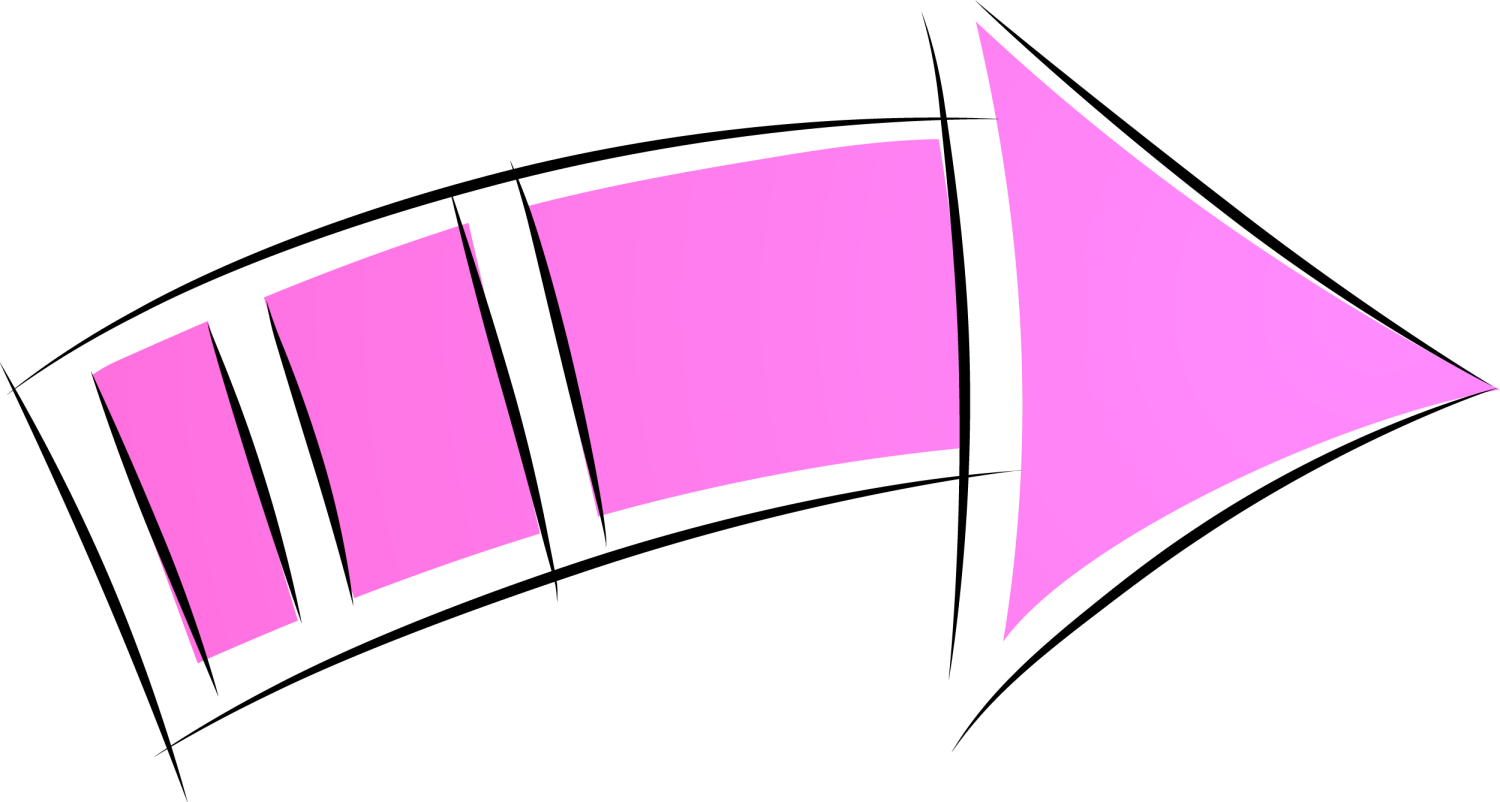 Check
พฤติกรรมนักเรียน
การจัดการชั้นเรียน
การใช้สื่อ นวัตกรรม
KPA
ปัญหาอุปสรรค 
ข้อเสนอแนะ
- บันทึกหลังแผนการสอน อาจบันทึกเป็น
  รายบุคคลเฉพาะนักเรียนที่มีปัญหา
- บันทึกคะแนนนักเรียนจากกิจกรรมการเรียนรู้
   ที่ได้ปฏิบัติ
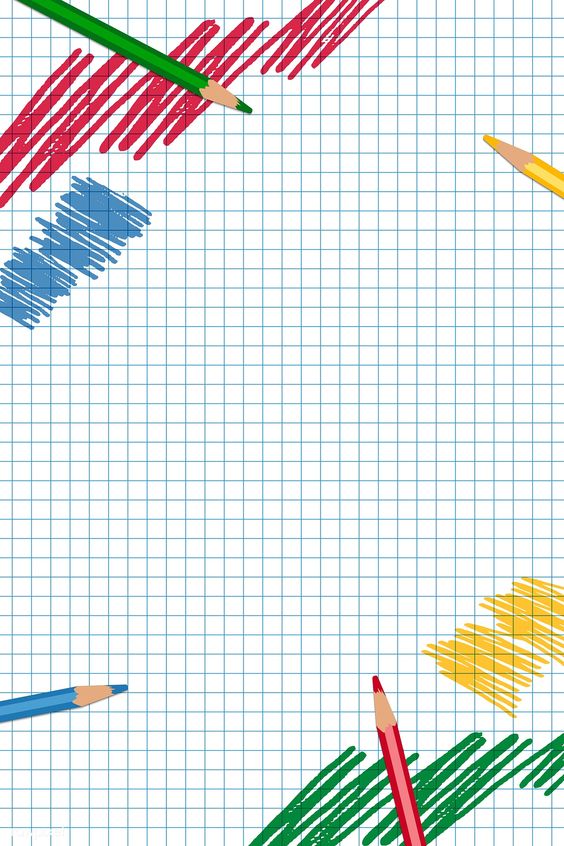 สถานศึกษา
ผู้บริหาร
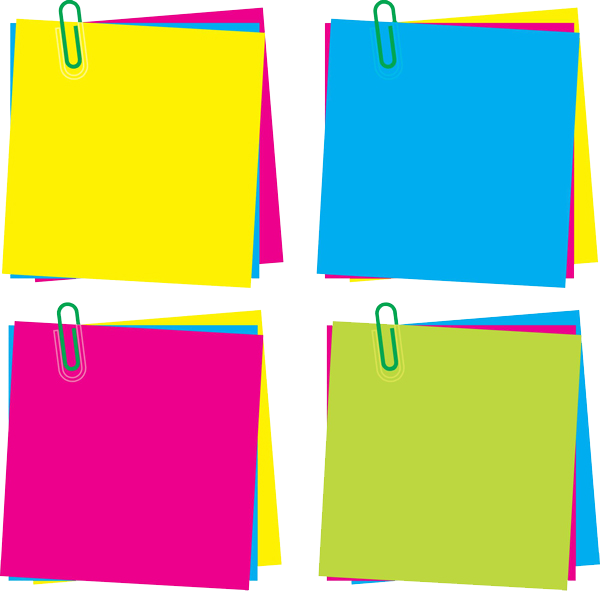 ให้
- ขวัญและกำลังใจแก่ครูและนักเรียน
- ความเชื่อมั่นแก่ชุมชนและผู้ปกครอง
- การสนับสนุนครูในการจัดการเรียนรู้
- นโยบายในการปฏิบัติงาน
- ความเป็นธรรมในการประเมินครู
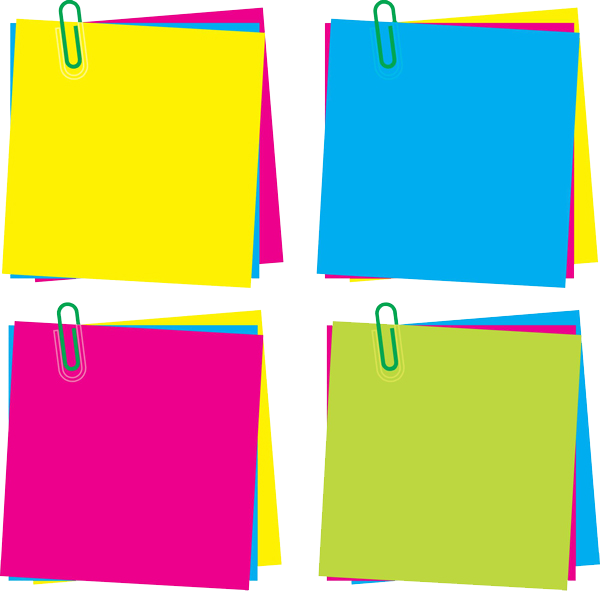 รับ
- ขวัญและกำลังใจ
- แรงจูงใจ
- การสนับสนุนทรัพยากรใน           
  การบริหารการศึกษา
- ความร่วมมือจากเครือข่าย 
- ความร่วมมือจากผู้แกครองและชุมชน
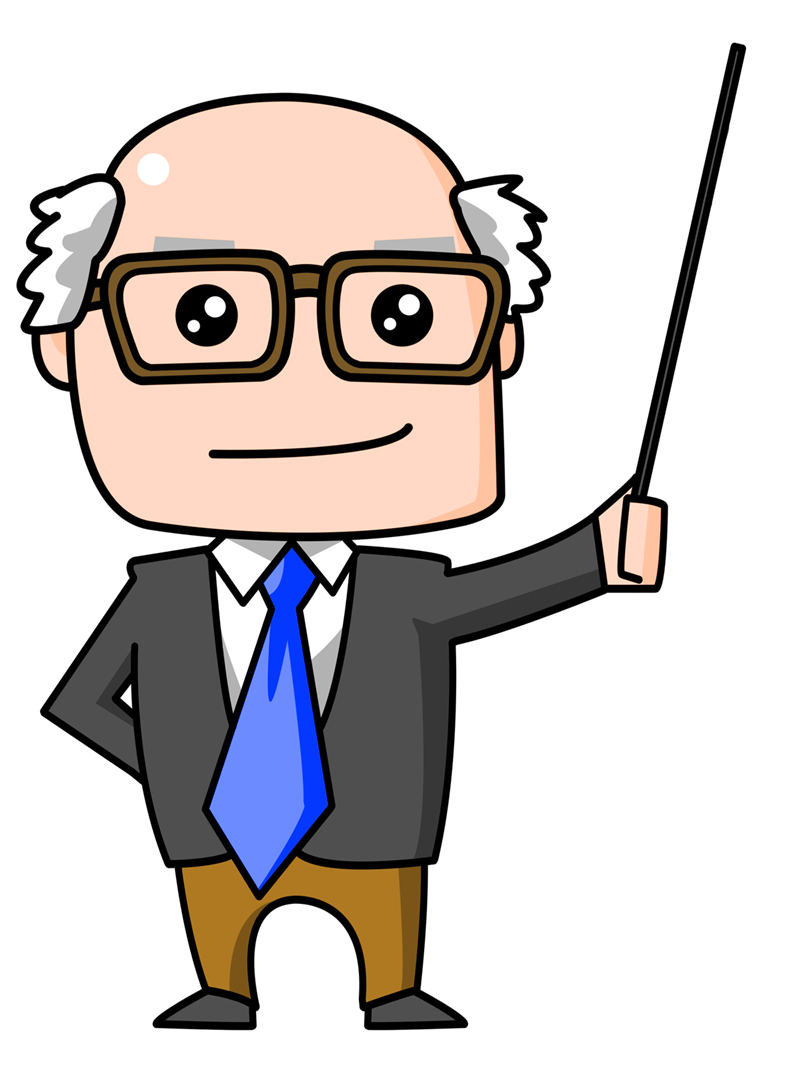 แผนยุทธศาสตร์ชาติ
แผนการศึกษาระดับชาติ 
แผนพัฒนาเศรษฐกิจและสังคมแห่งชาติ
นโยบายด้านการศึกษาของต้นสังกัด
Plan
- วิเคราะห์ระดับนโยบาย
- วิเคราะห์ความต้องการของสังคม ชุมชน
  และการเปลี่ยนแปลงของโลก
- สำรวจทรัพยากรเพื่อจัดสรรให้เหมาะสม
  และปรับปรุงพัฒนา 
- SWOT Analysis
- จัดทำแผนพัฒนาคุณภาพการศึกษา
- จัดทำหลักสูตรสถานศึกษาให้สอดคล้อง
   กับสิ่งที่วิเคราะห์
- สร้างเครือข่าย จัดหาบุคลากรภายนอก 
  มาช่วยพัฒนาการศึกษา
แหล่งเรียนรู้/วัสดุอุปกรณ์ (สื่อ)
บุคลากร -อัตรา -ความสามรถ
งบประมาณ
หลักสูตร
ครูและบุคลากร
ผู้เรียน
Act
จุดแข็ง
จุดอ่อน
ข้อจำกัด
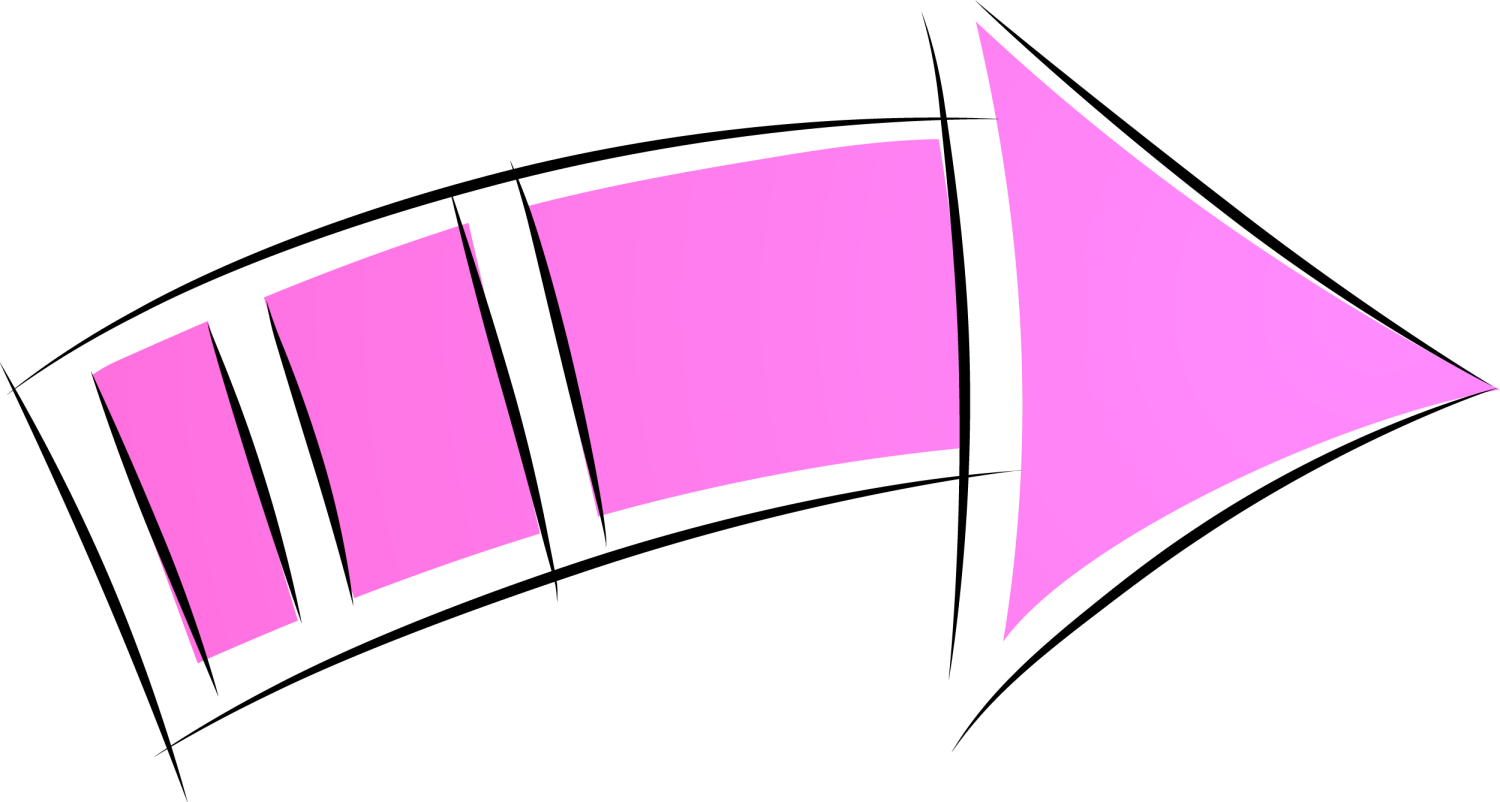 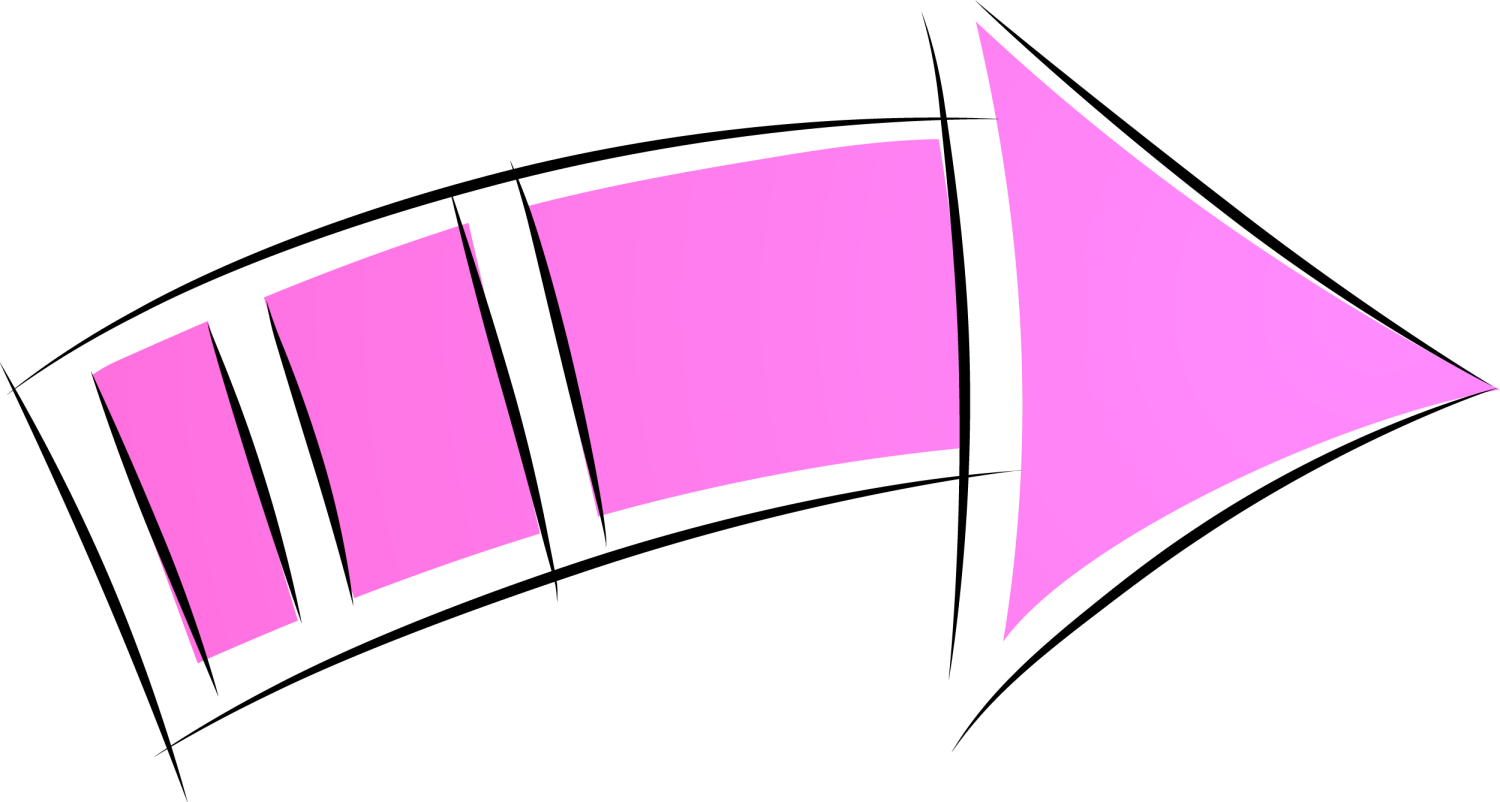 Do
- วิเคราะห์ผลการนิเทศ ติดตาม
  ของครูและบุคลากรทางการศึกษา
- วิเคราะห์ผลการประเมิน
  การปฏิบัติงานของครูและบุคลากร
- จัดทำสรุปรายงานต้นสังกัด
- ปฏิบัติตามแผนพัฒนาคุณภาพ
  การศึกษาที่วางไว้
- ปฏิบัติงานร่วมกับเครือข่ายหรือ
  บุคลากรภายนอก ในการพัฒนา
  ผลสัมฤทธิ์ทางการศึกษา
- ให้ความช่วยเหลือและคำปรึกษาแก่ครู
   และบุคลากรภายในและนอก 
   ในการปฏิบัติงาน
ปัญหา
ข้อเสนอแนะ
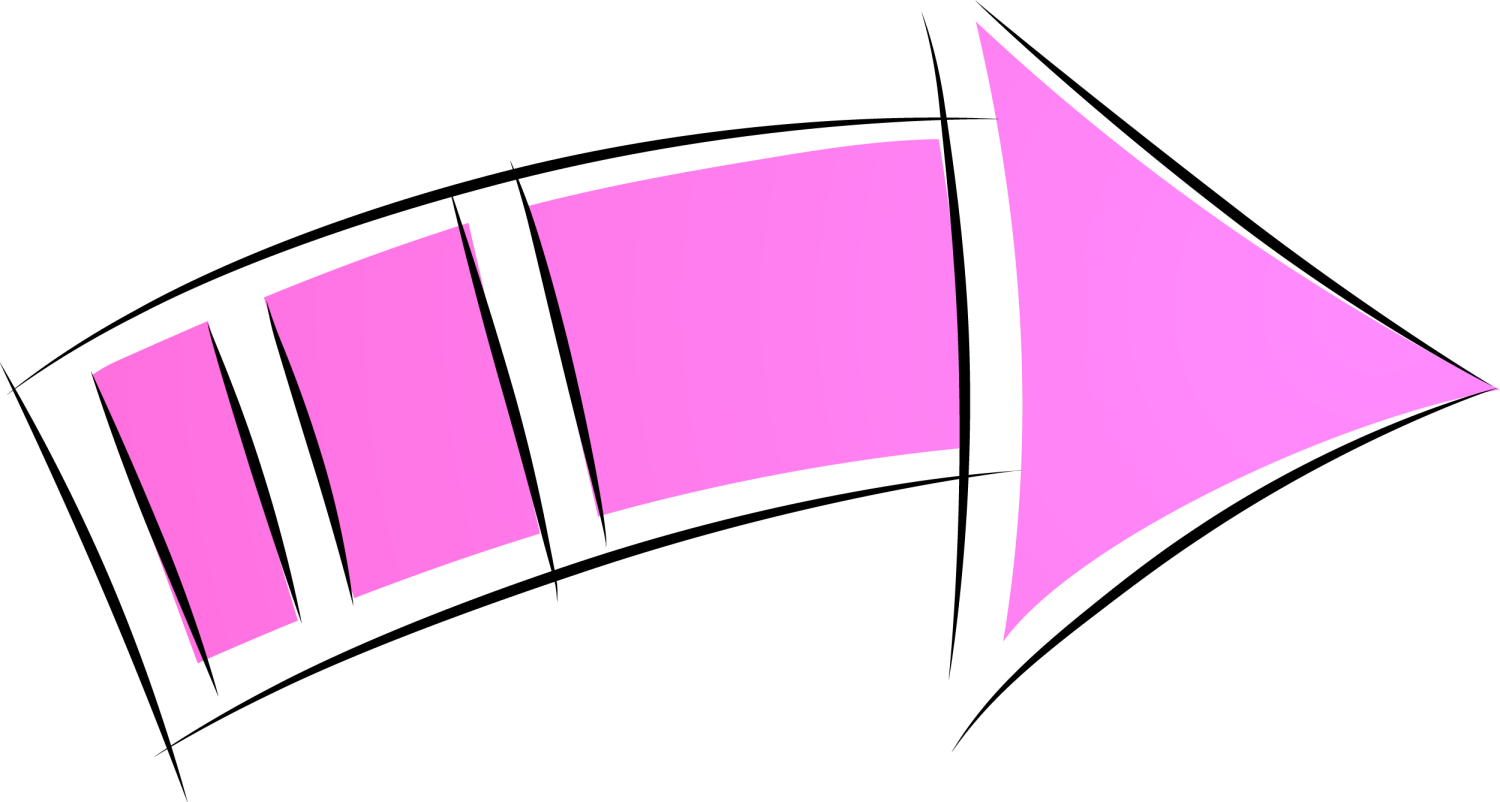 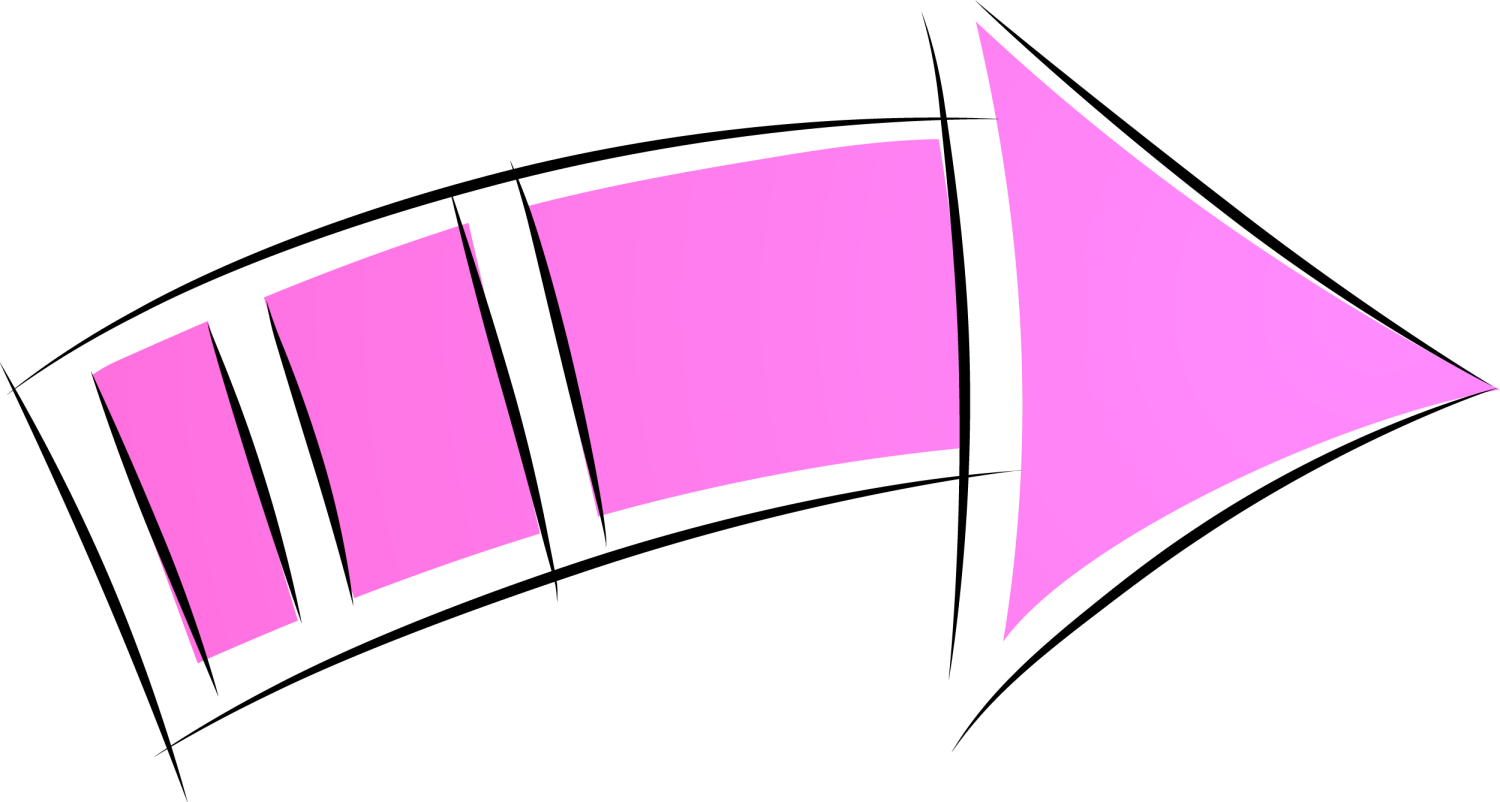 Check
การปฏิบัติงานของครู 
การใช้หลักสูตรสถานศึกษา
ความพึงพอใจของชุมชนและผู้ปกครอง
- นิเทศ ติดตาม อย่างต่อเนื่อง
- ประเมินการปฏิบัติงานของครูและบุคลากร
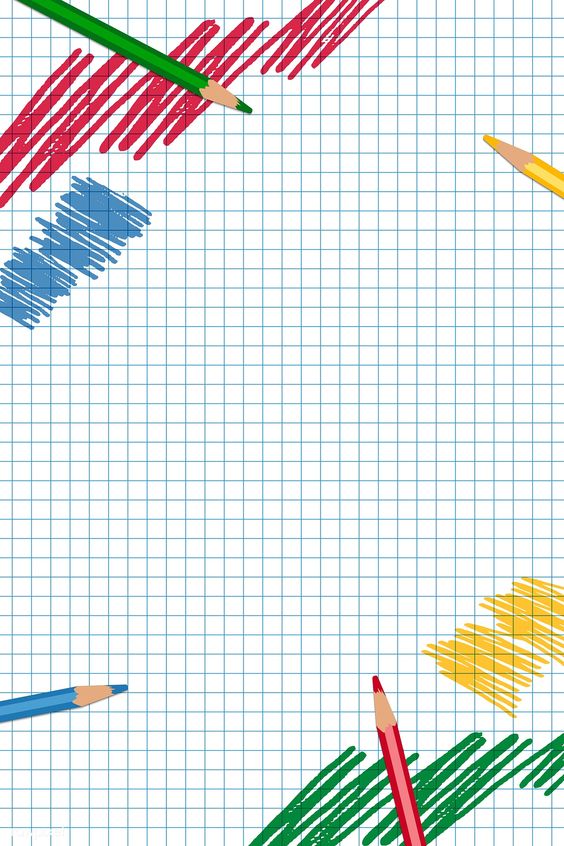 อปท.
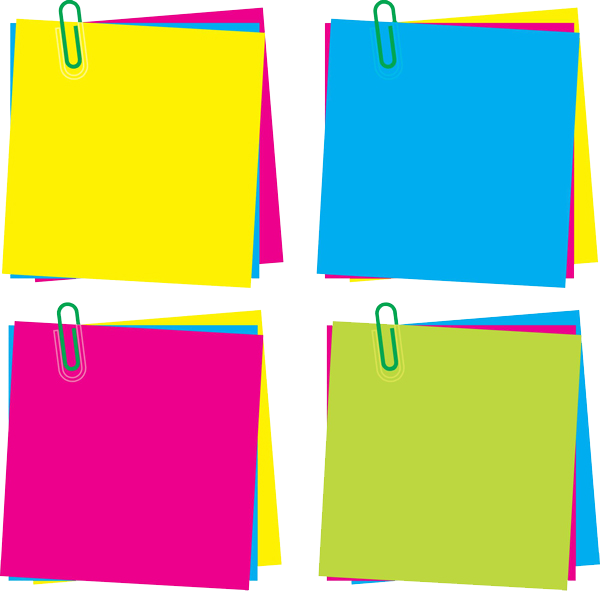 ให้
- ขวัญและกำลังใจแก่ผู้บริหาร
  สถานศึกษา ครูและนักเรียน
- ความเชื่อมั่นแก่ชุมชนและผู้ปกครอง
- การสนับสนุนโรงเรียนในการบริหาร
  จัดการศึกษา
- นโยบายในการปฏิบัติงาน
- ความเป็นธรรมในการประเมินครูและ
  บุคลากรทางการศึกษา
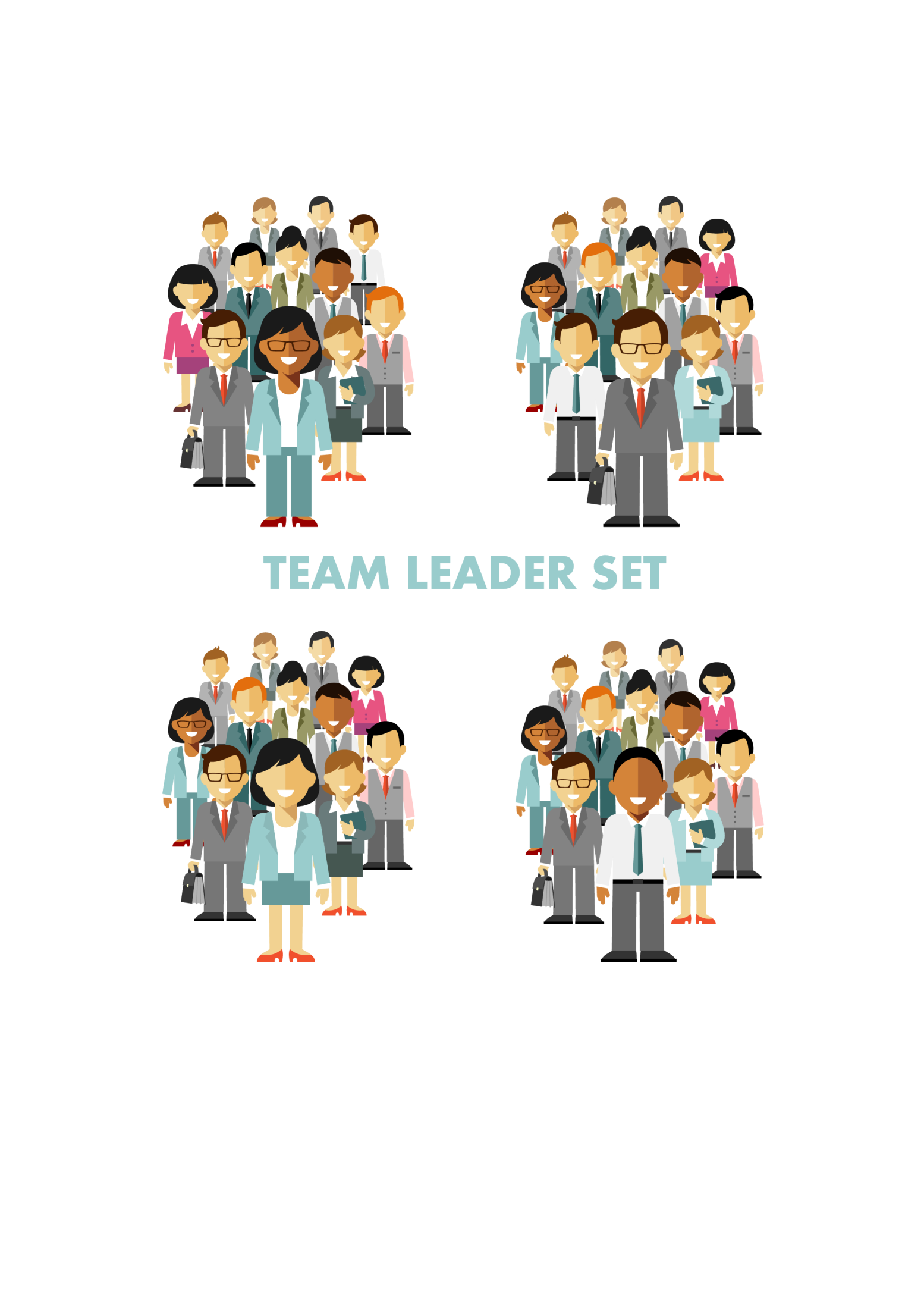 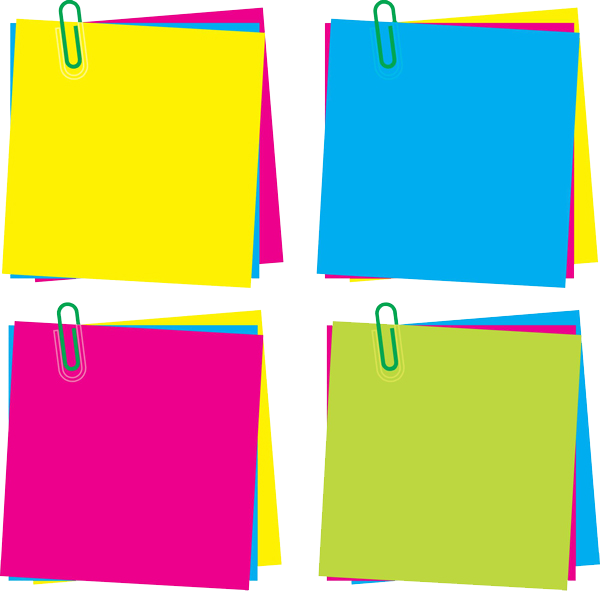 รับ
- ความร่วมมือจากเครือข่ายหรือ
  บุคลากรภายนอก
- ความร่วมมือจากผู้ปกครองและชุมชน
- ความไว้วางใขจากผู้ปกครองและ 
  ชุมชน
แผนยุทธศาสตร์ชาติ
แผนการศึกษาระดับชาติ 
แผนพัฒนาเศรษฐกิจและสังคมแห่งชาติ
นโยบายด้านการศึกษาของกระทรวงมหาดไทย
Plan
- วิเคราะห์ระดับนโยบาย
- วิเคราะห์ความต้องการของสังคม ชุมชน
  และการเปลี่ยนแปลงของโลก
- สำรวจทรัพยากรเพื่อจัดสรรให้เหมาะสม
  และปรับปรุงพัฒนา 
- สร้างเครือข่าย จัดหาบุคลากรภายนอก 
  มาช่วยพัฒนาการศึกษาท้องถิ่น 
- วางนโยบายหรือเป้าหมายด้านการศึกษา
  อย่างชัดเจน
- กำหนดกรอบการนิเทศ ติดตาม
แหล่งเรียนรู้/วัสดุอุปกรณ์ (สื่อ)
บุคลากร -อัตรา –ความสามรถ -สิ่งที่ควรได้รับการพัฒนา
งบประมาณ
Act
จุดแข็ง
จุดอ่อน
ข้อจำกัด
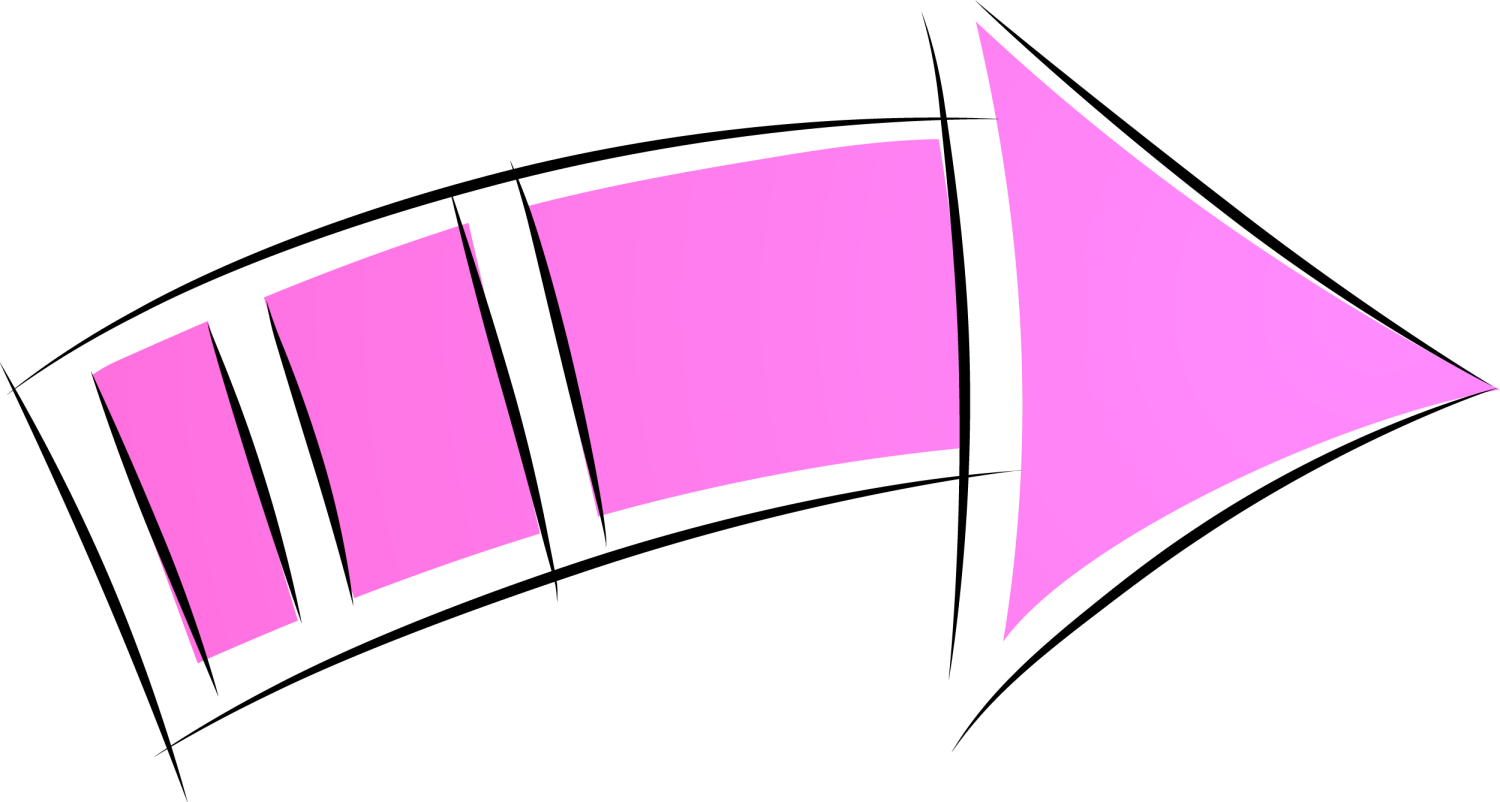 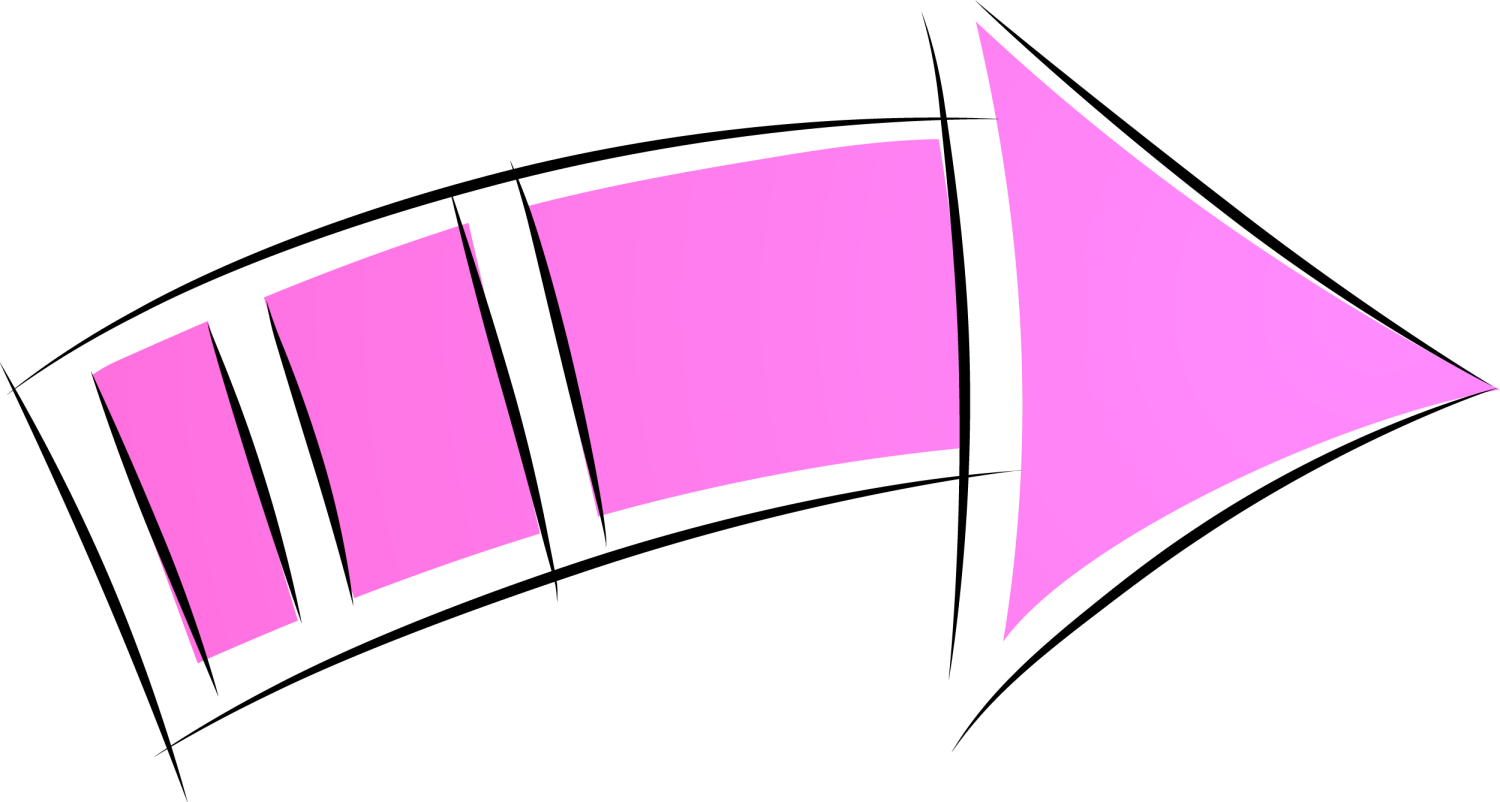 Do
- วิเคราะห์ผลการนิเทศ ติดตาม
  ของสถานศึกษา
- จัดทำสรุปผลการนิเทศ ติดตาม
- จัดทำแผน/โครงการนิเทศติดตาม


- ปฏิบัติงานร่วมกับเครือข่ายหรือ
  บุคลากรภายนอก ในการพัฒนา
  ผลสัมฤทธิ์ทางการศึกษา
- ให้ความช่วยเหลือและคำปรึกษาแก่ครู
   และบุคลากรทั้งภายในและนอก 
   ในการปฏิบัติงาน
จัดหาหรือสร้างเครื่องมือประเมิน
เก็บรวบรวมข้อมูล
วิเคราะห์ข้อมูล
Check
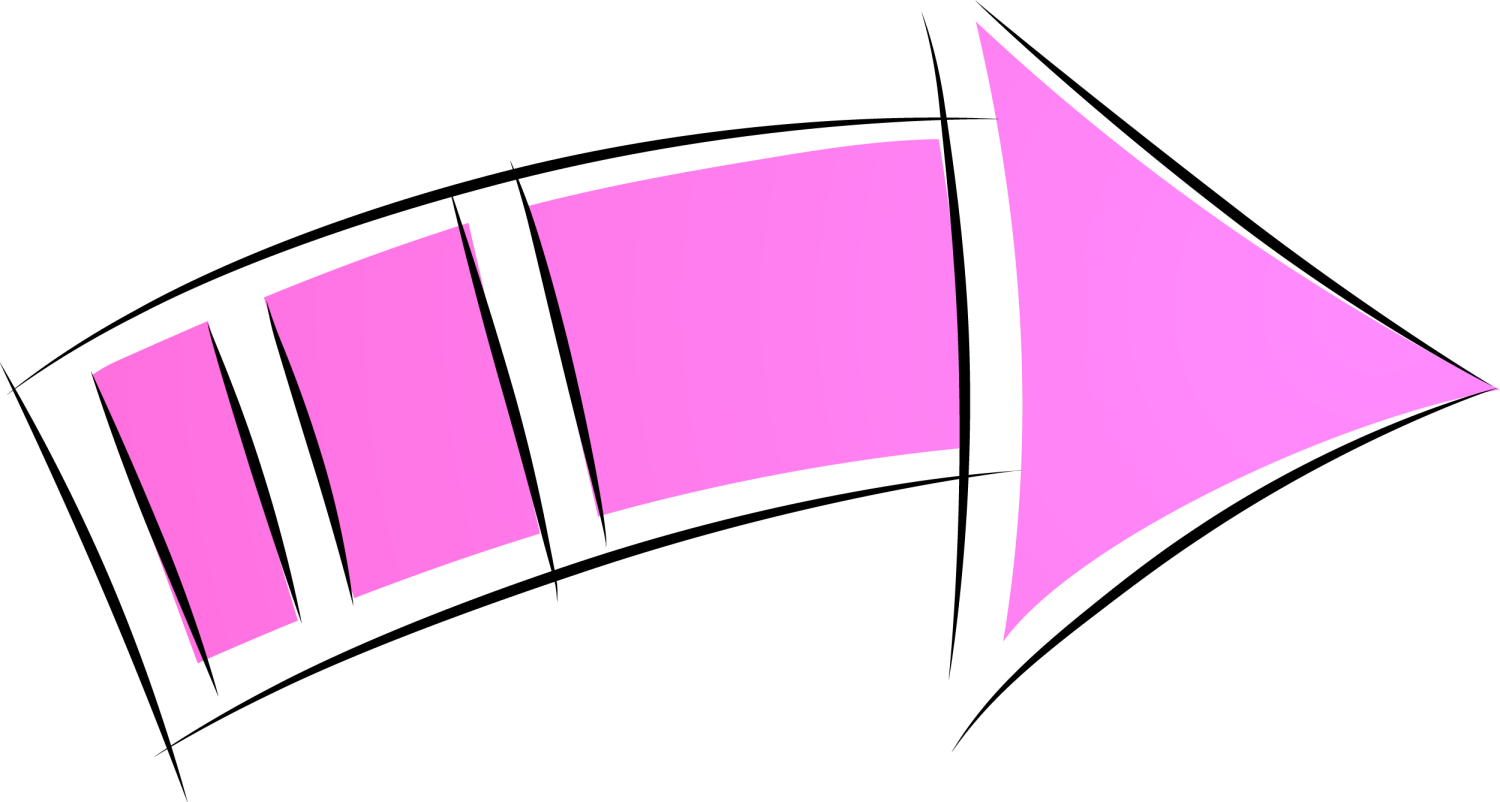 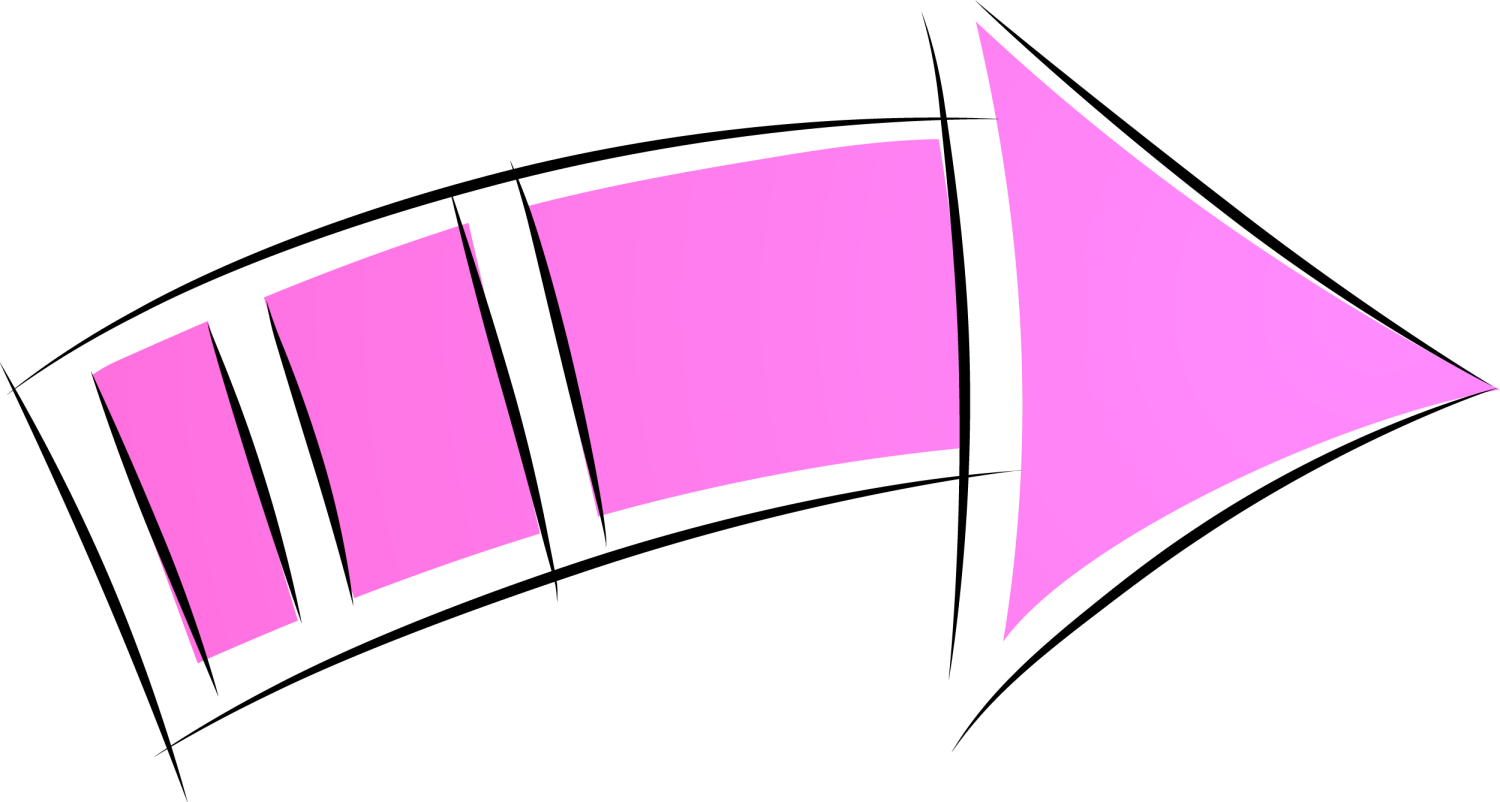 - นิเทศ ติดตาม การปฏิบัติงานของสถานศึกษา 
  อย่างต่อเนื่อง





- ประเมินการปฏิบัติงานของครูและบุคลากร
การนำนโยบายสู่การปฏิบัติ 
การนิเทศการสอนของครู
ความพึงพอใจของชุมชนและผู้ปกครอง
การปฏิบัติงานร่วมกับเครือข่าย/บุคลากรภายนอก